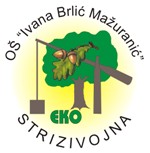 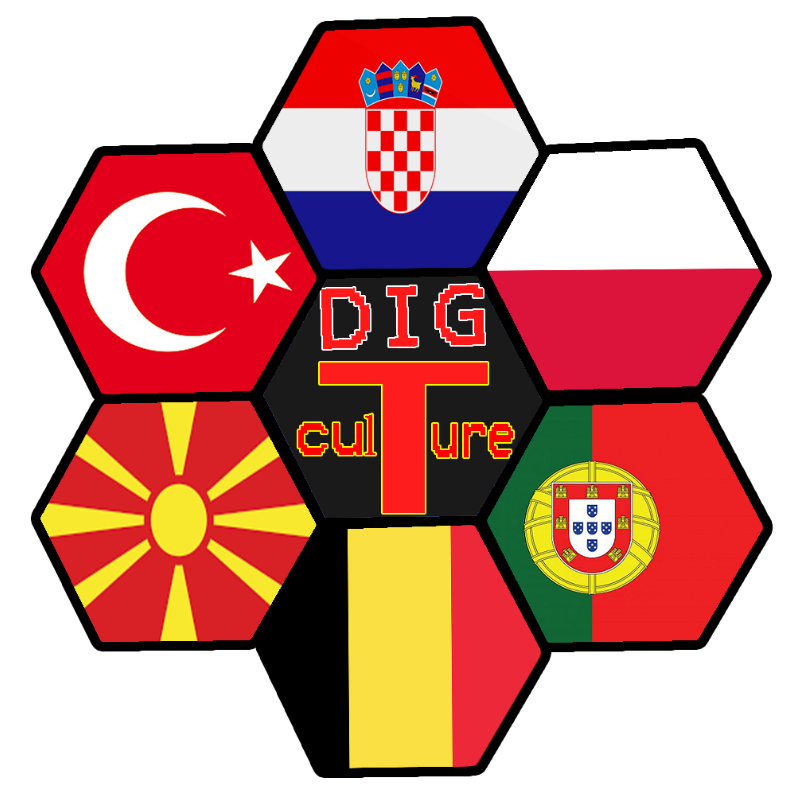 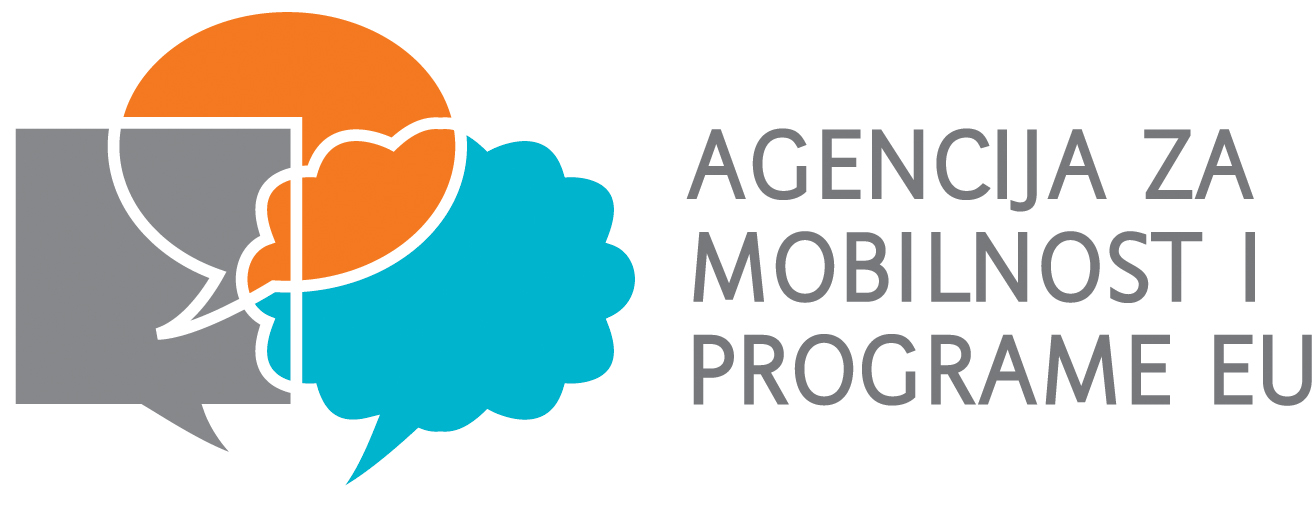 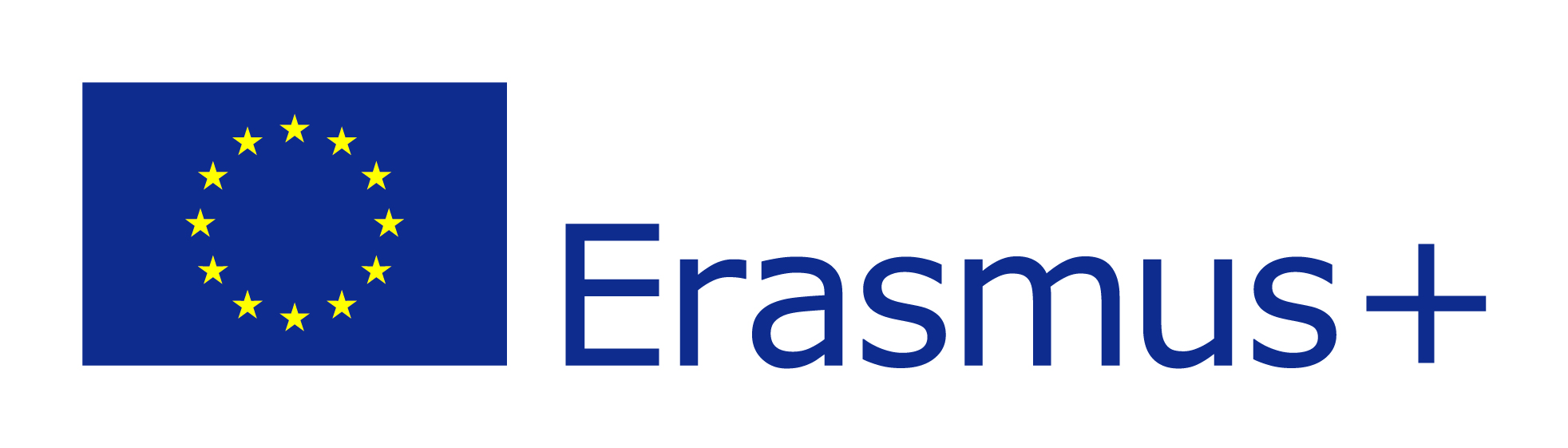 ERASMUS+ 2022.
MERSIN, TURSKA
1.DAN
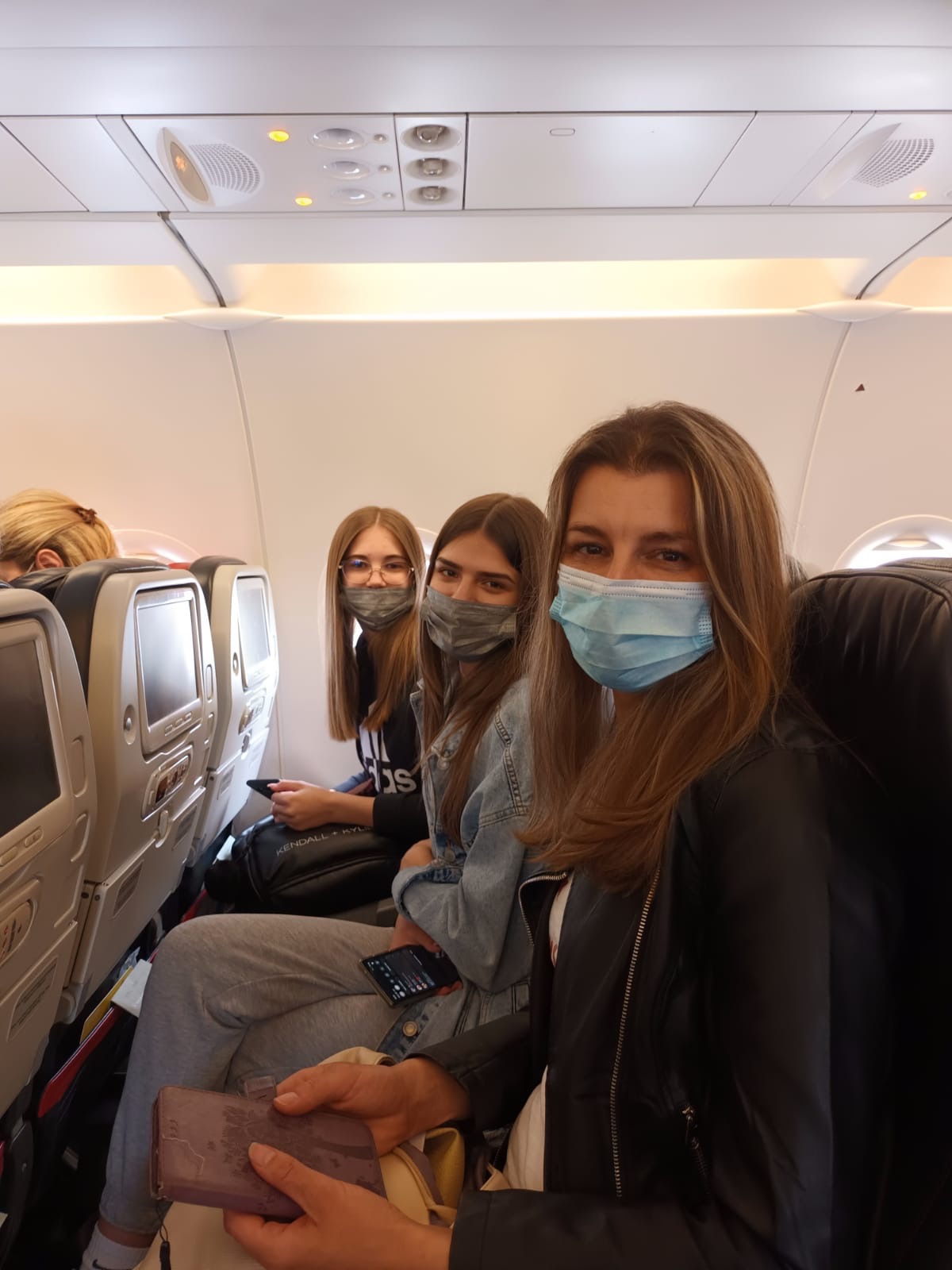 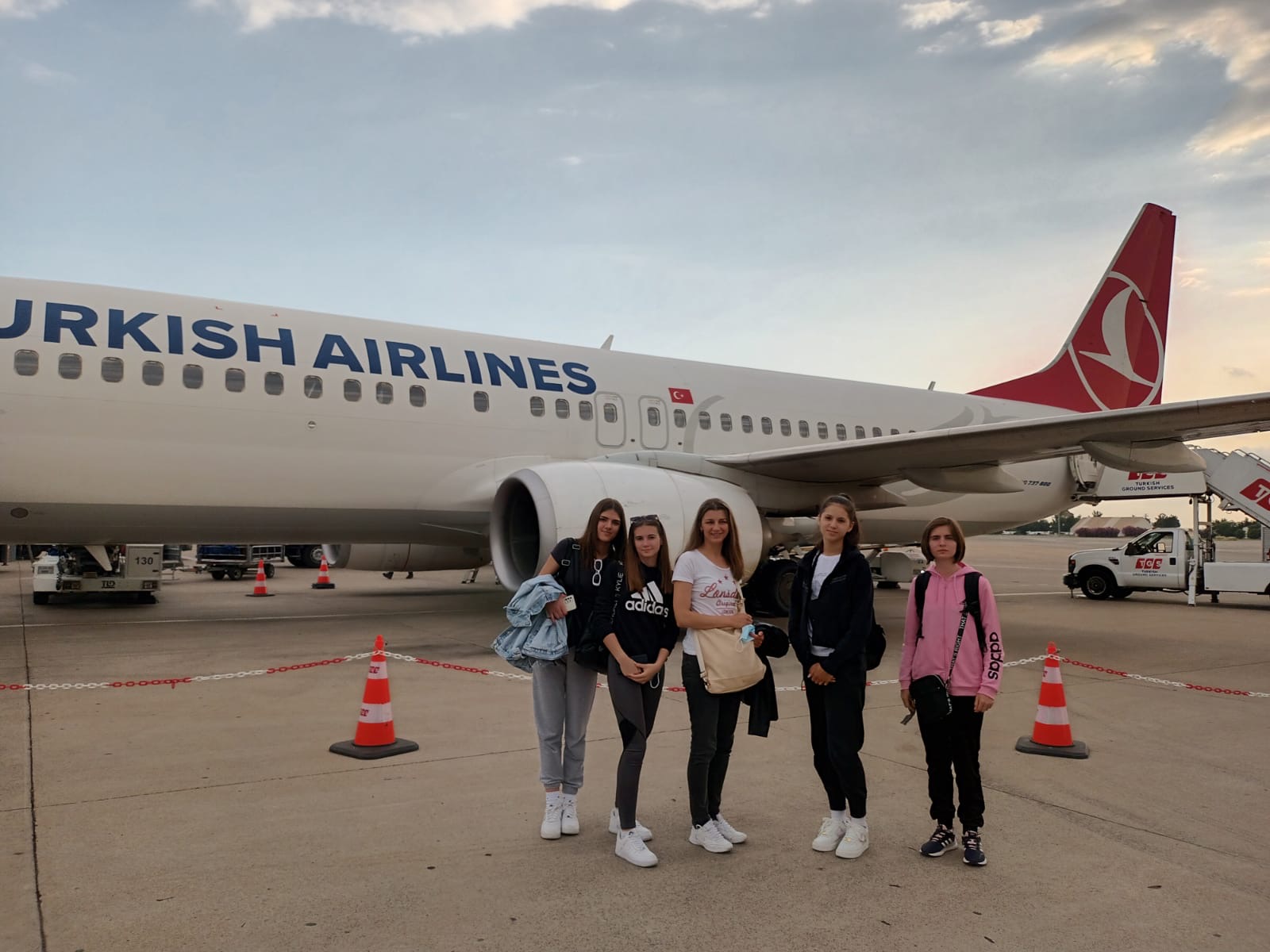 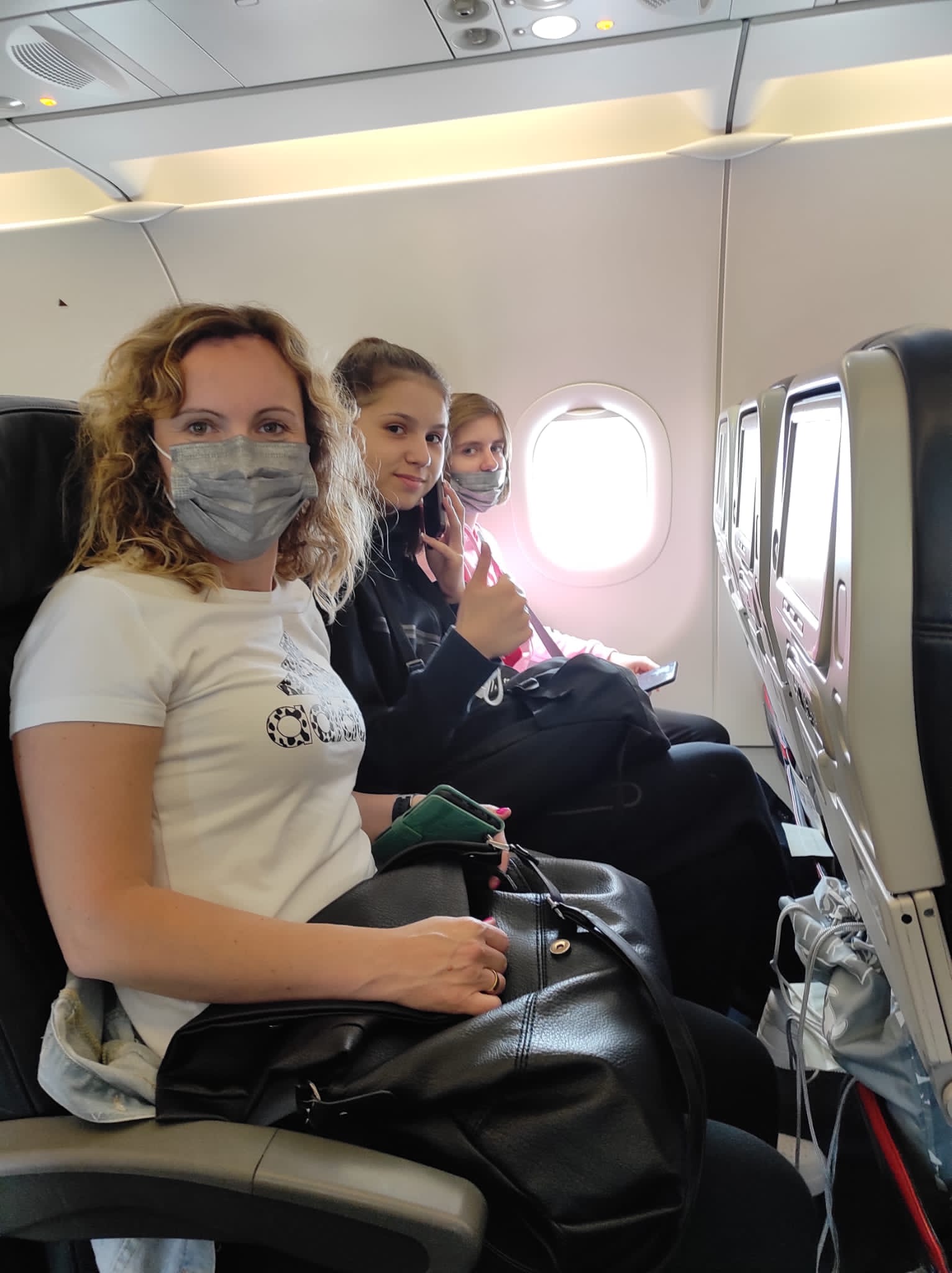 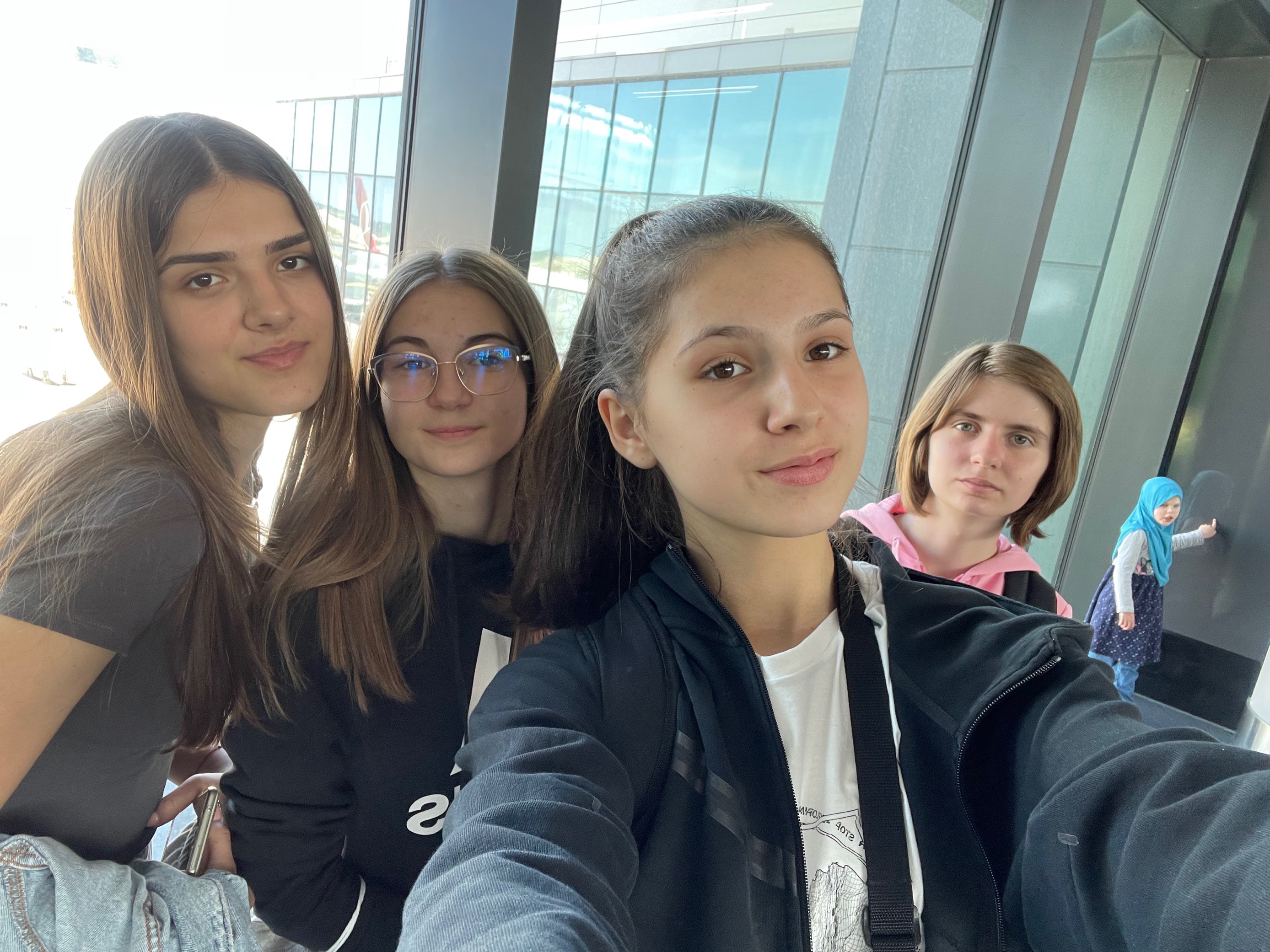 2.DAN
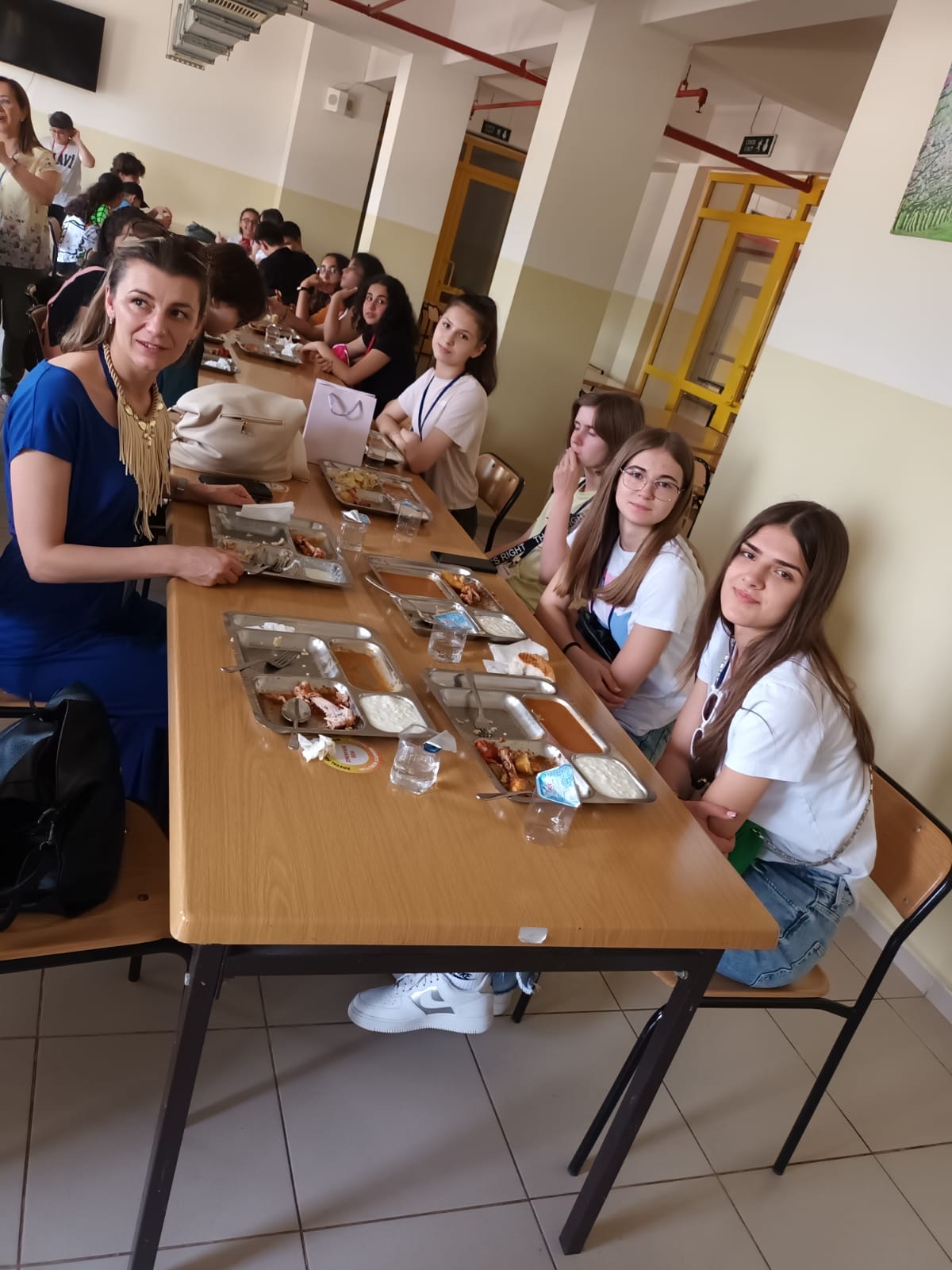 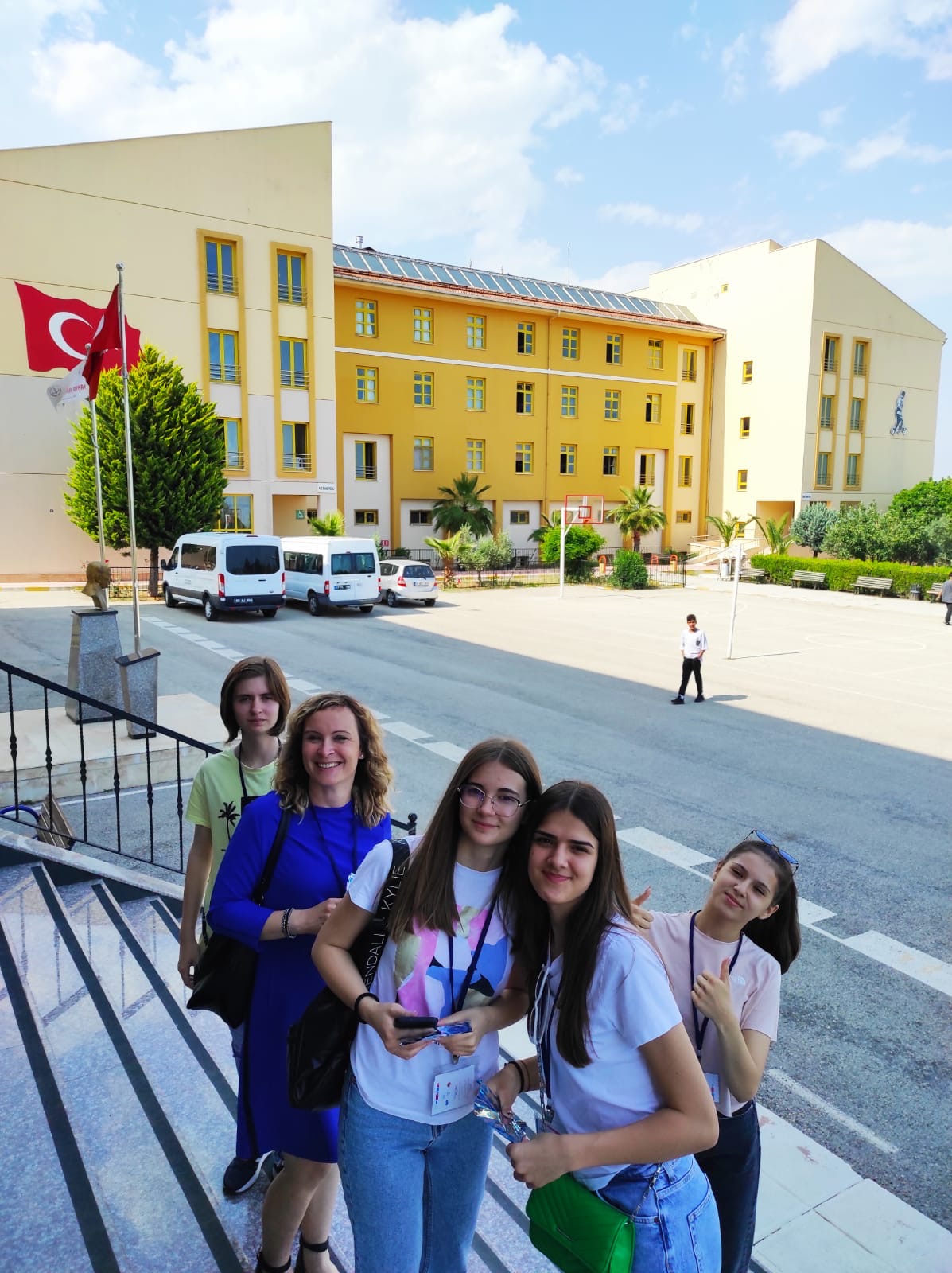 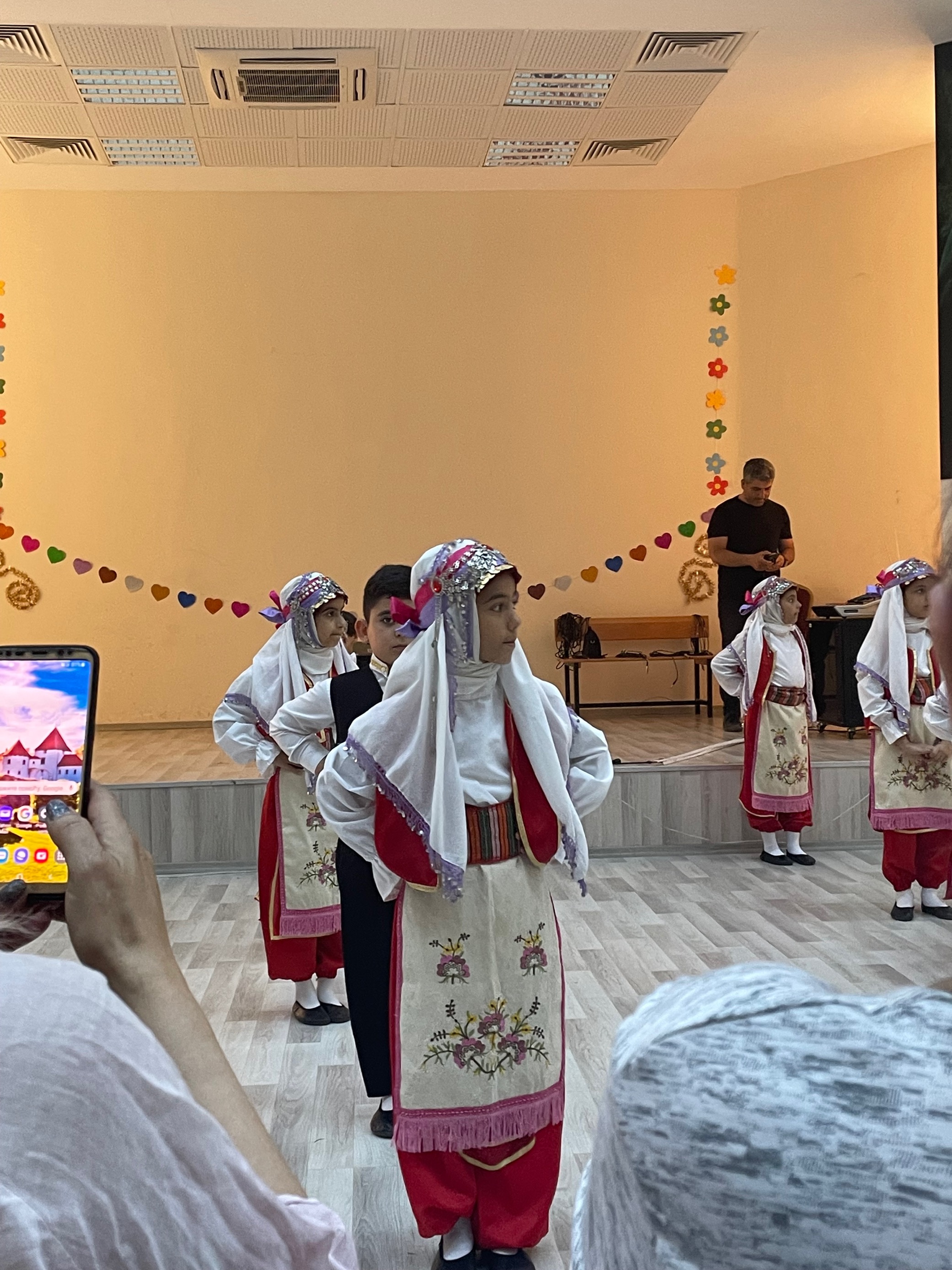 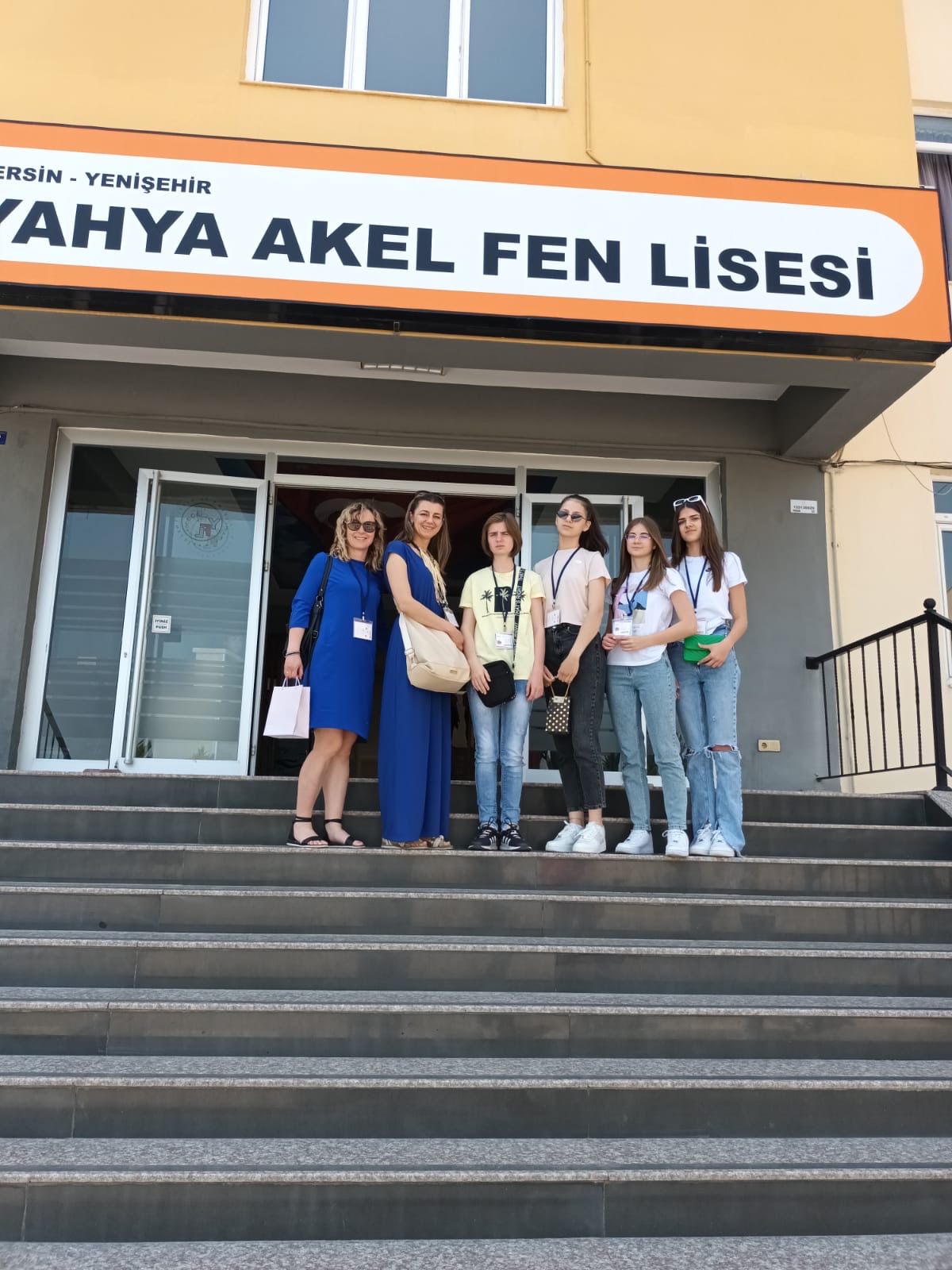 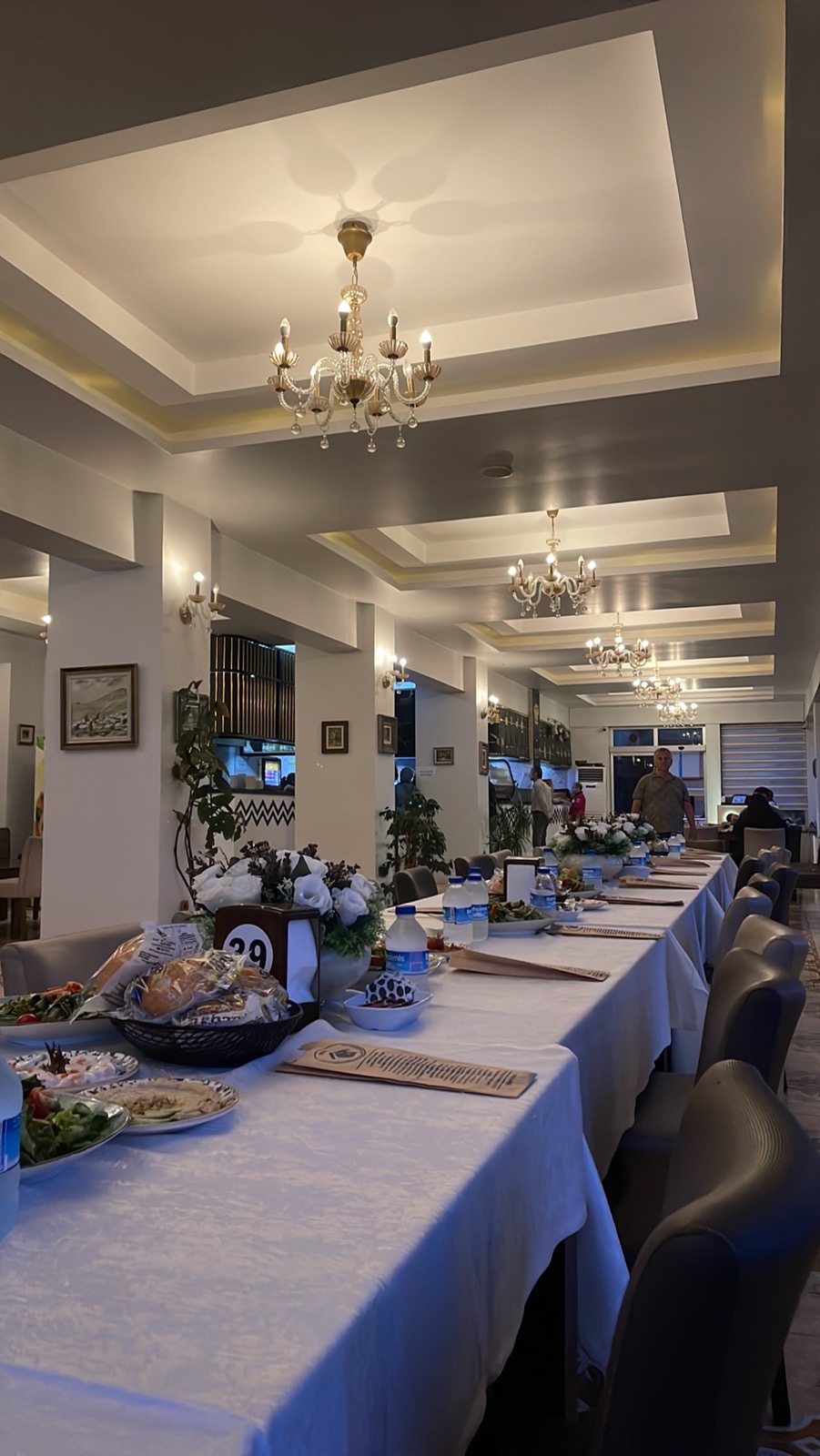 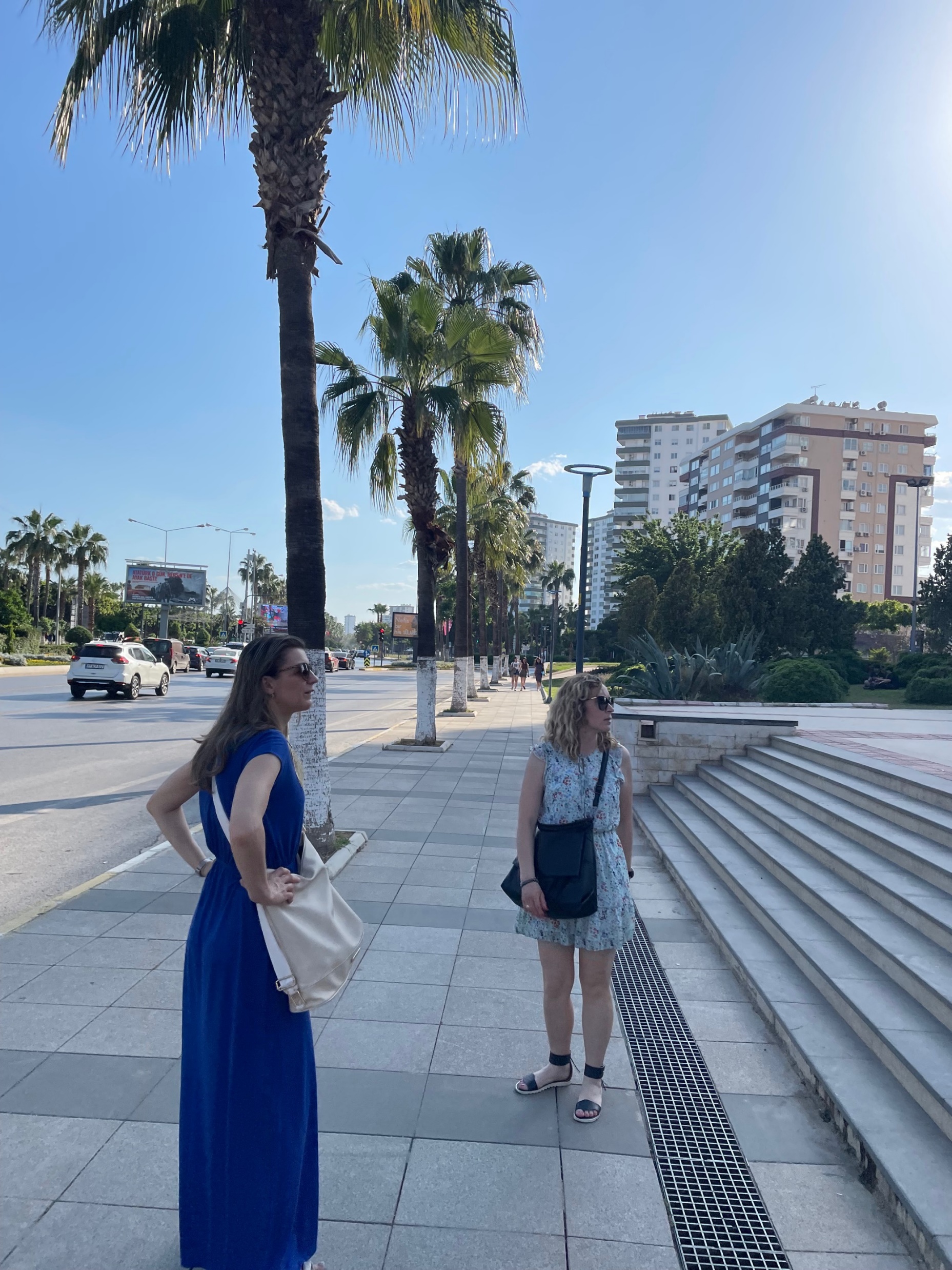 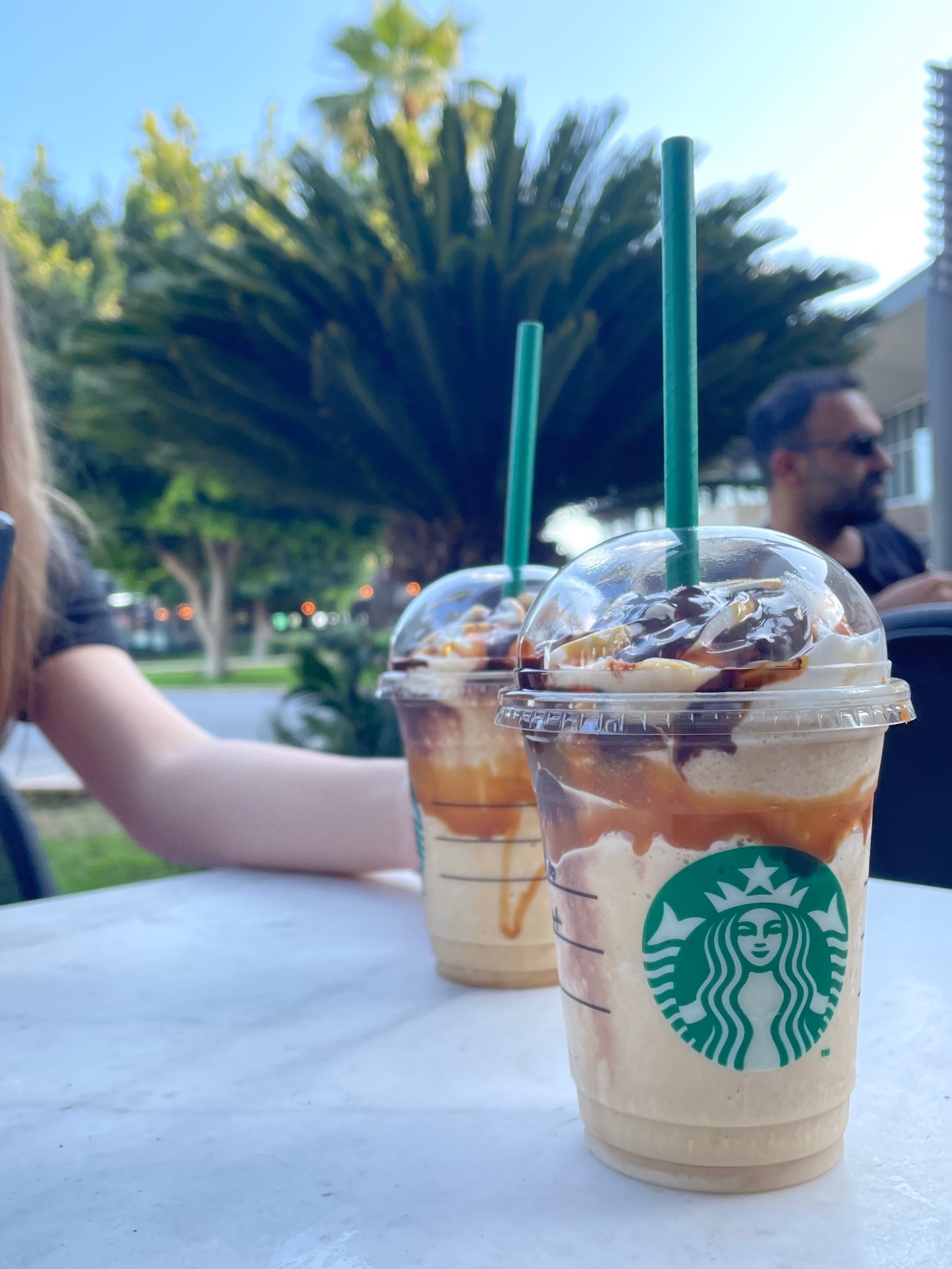 3.DAN
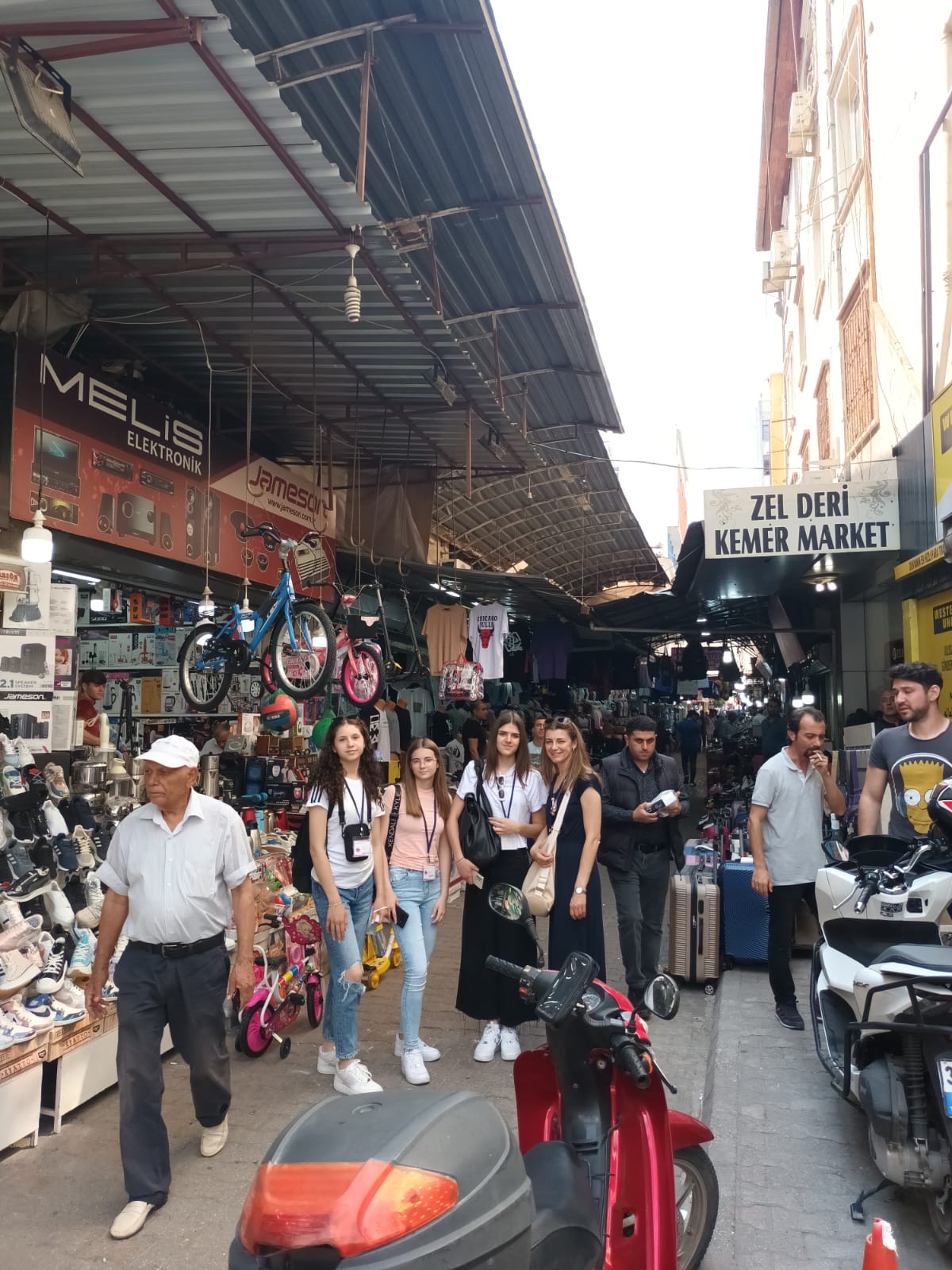 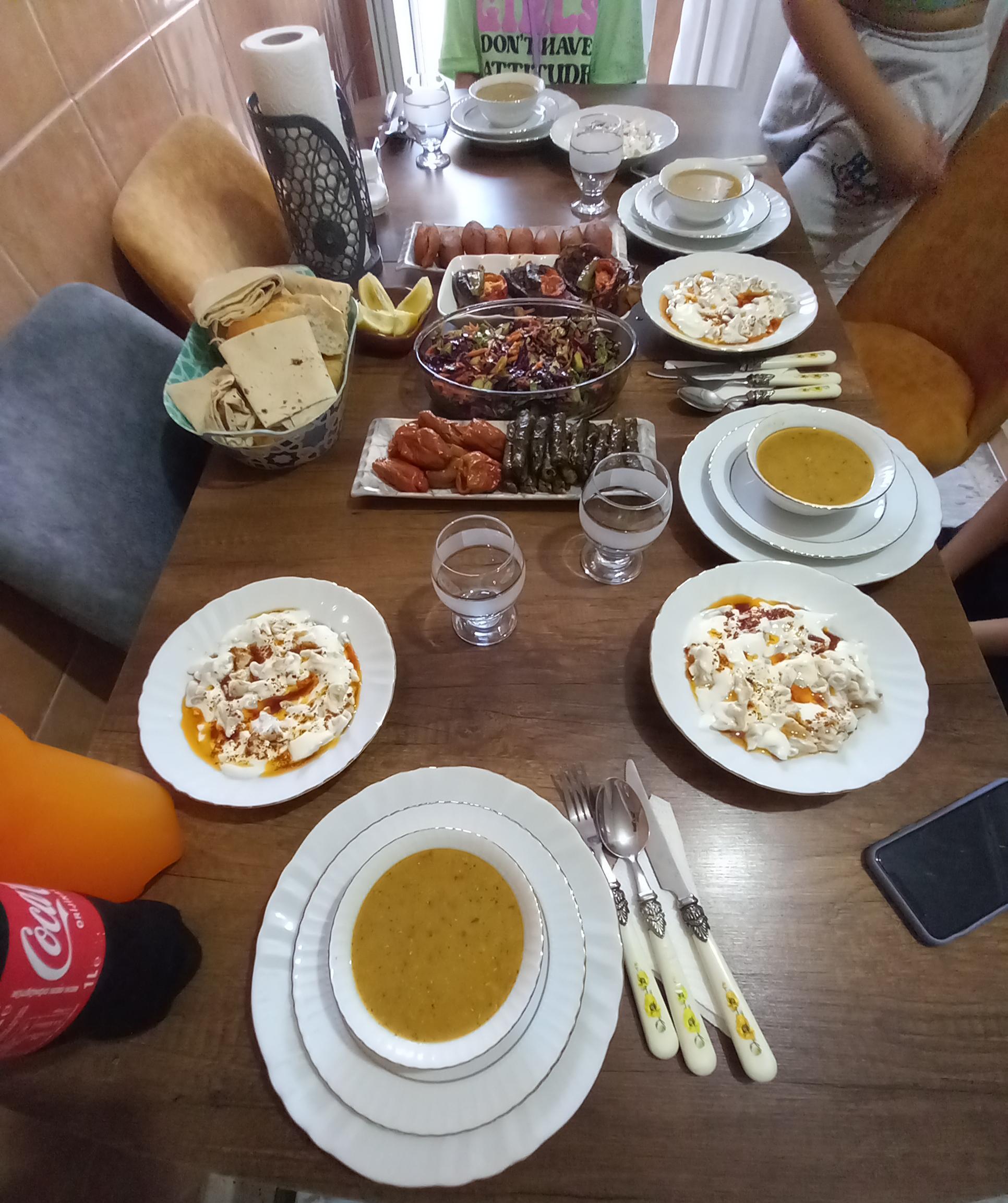 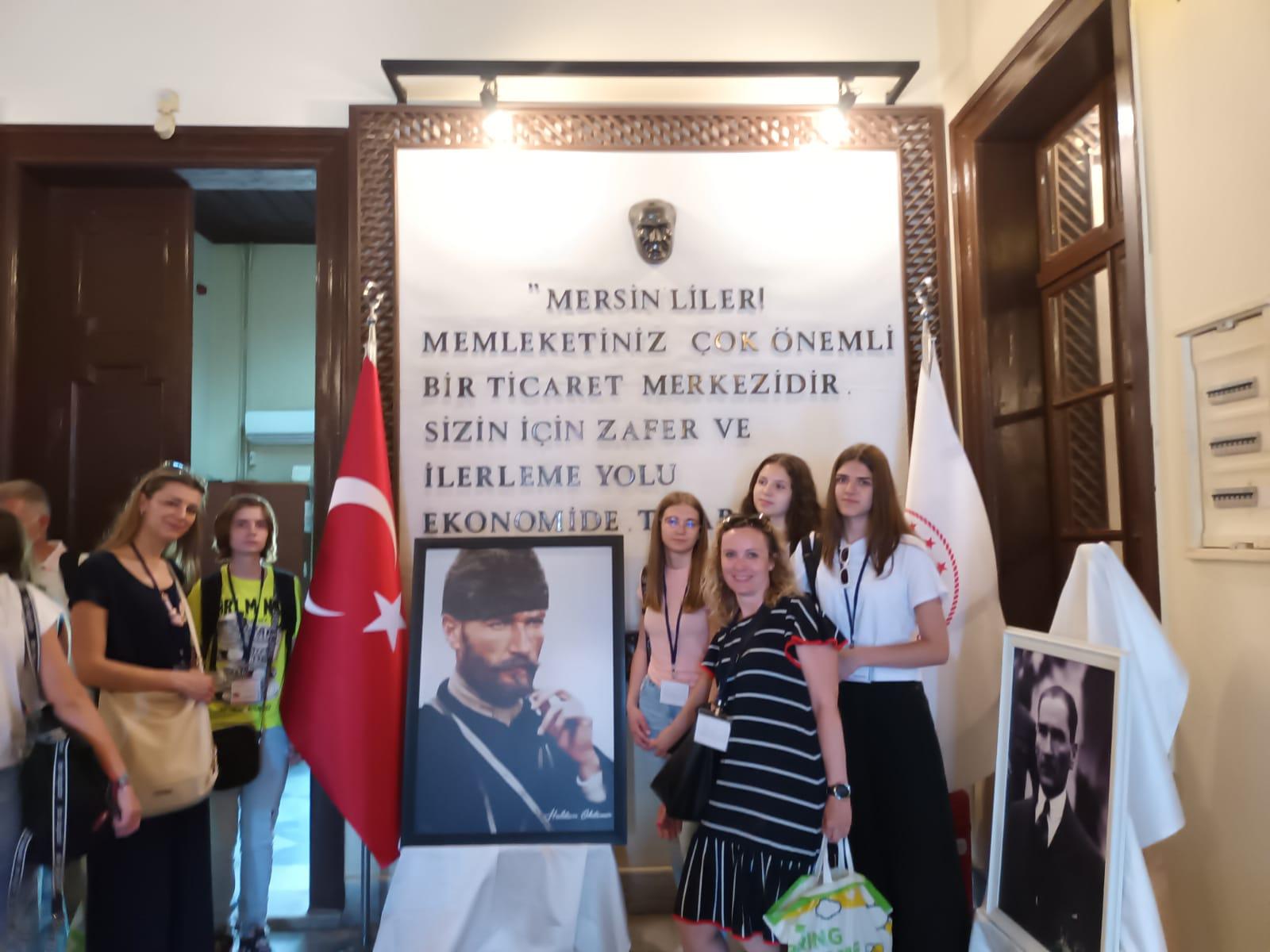 4.DAN
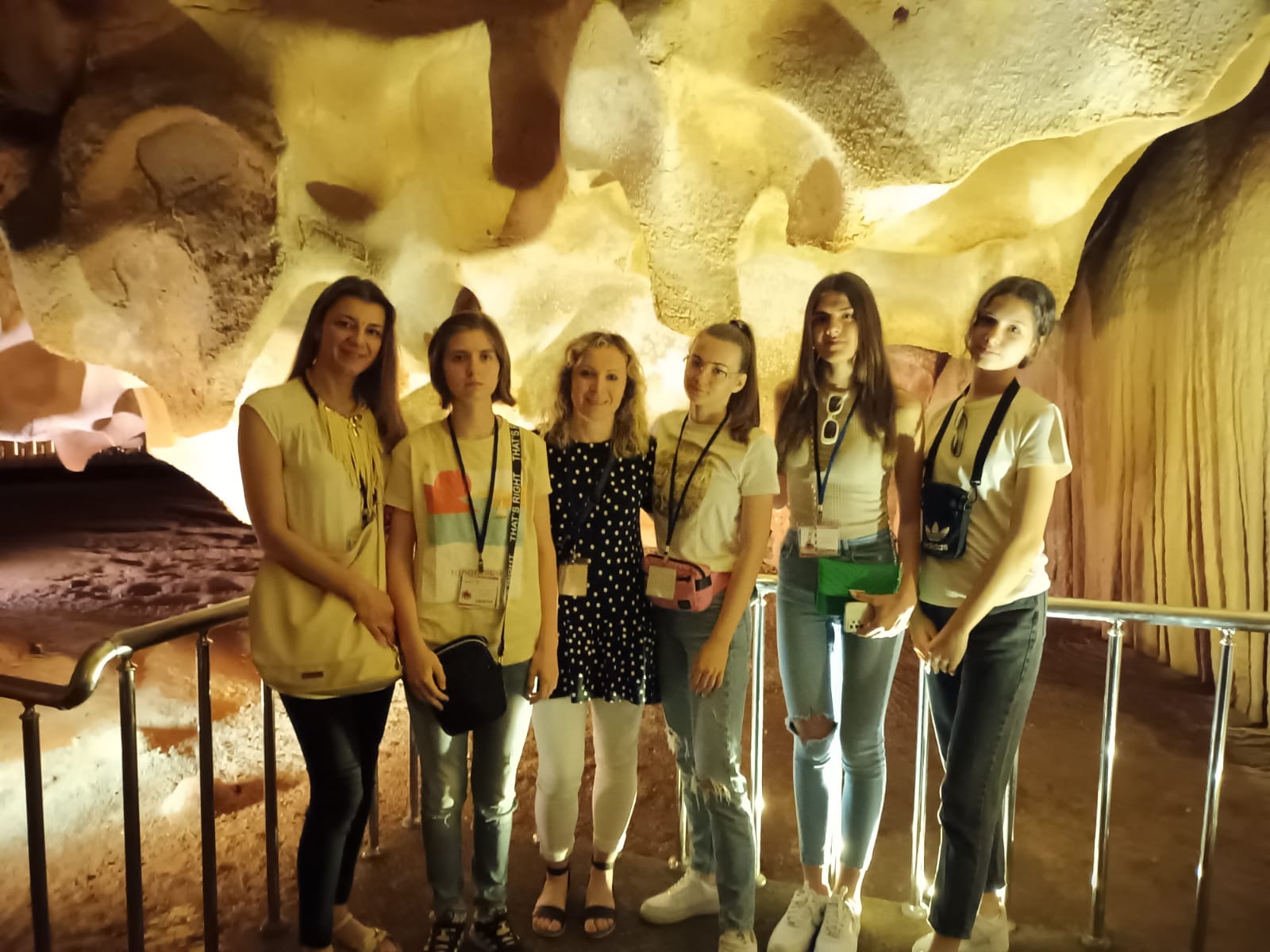 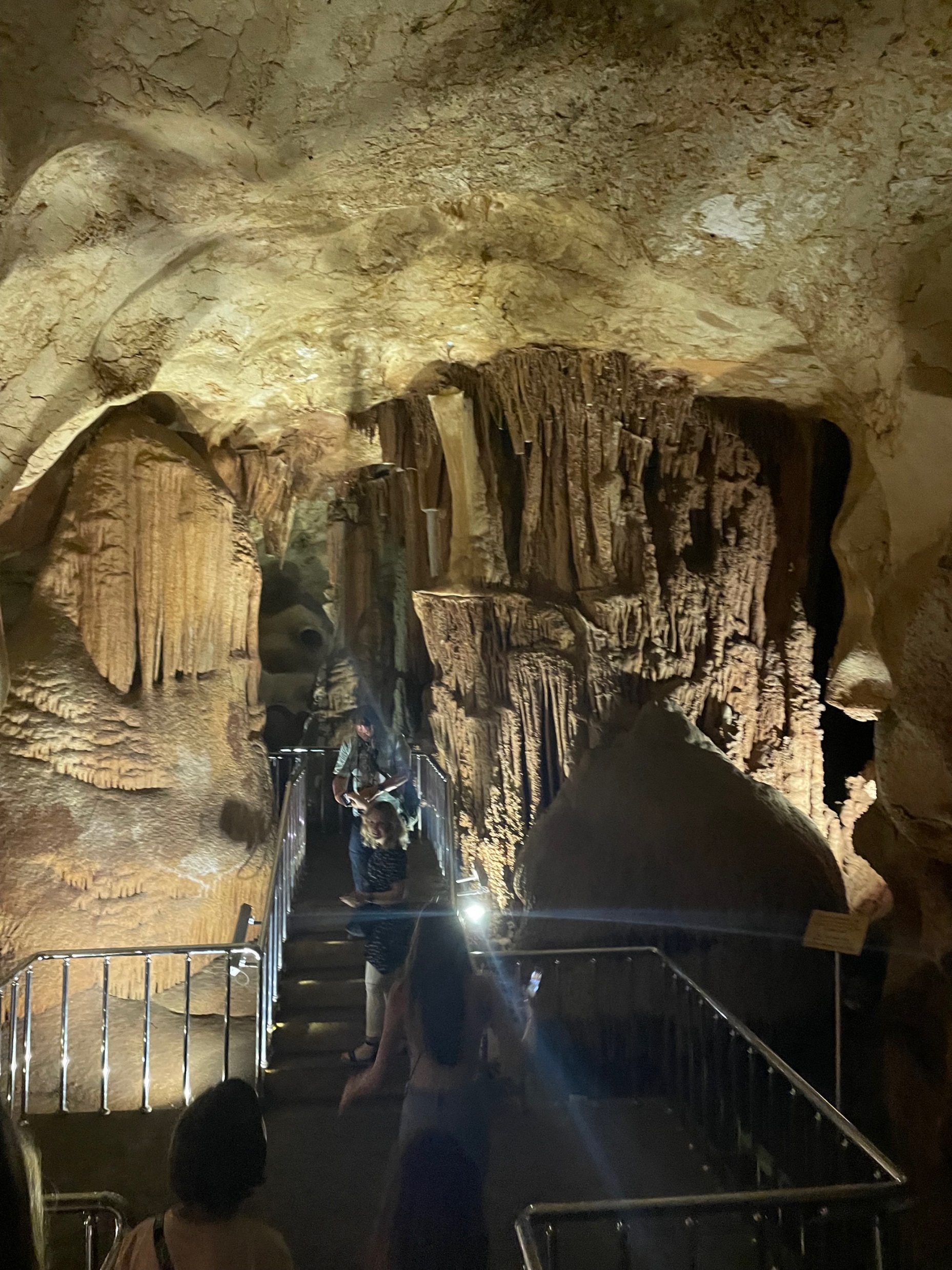 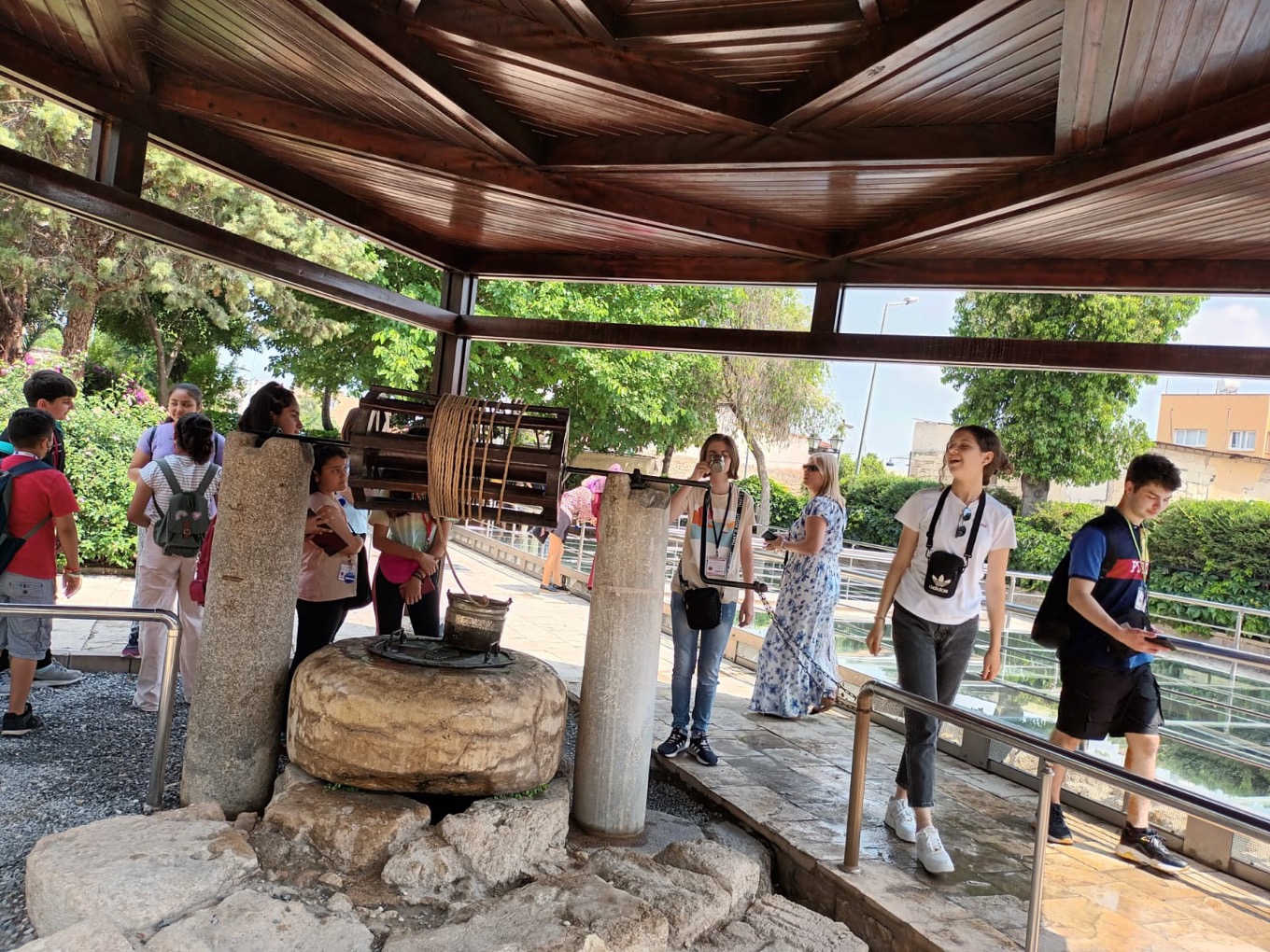 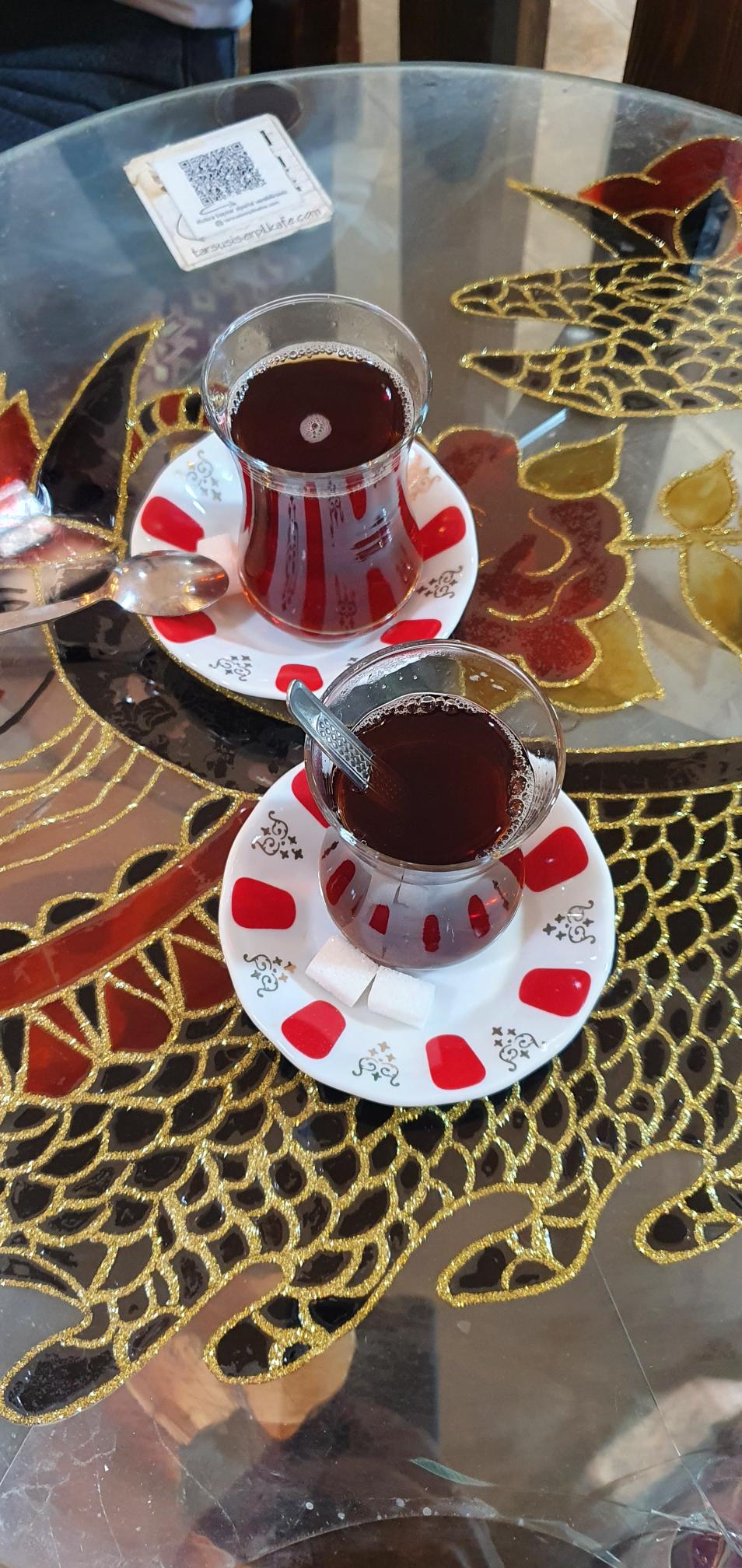 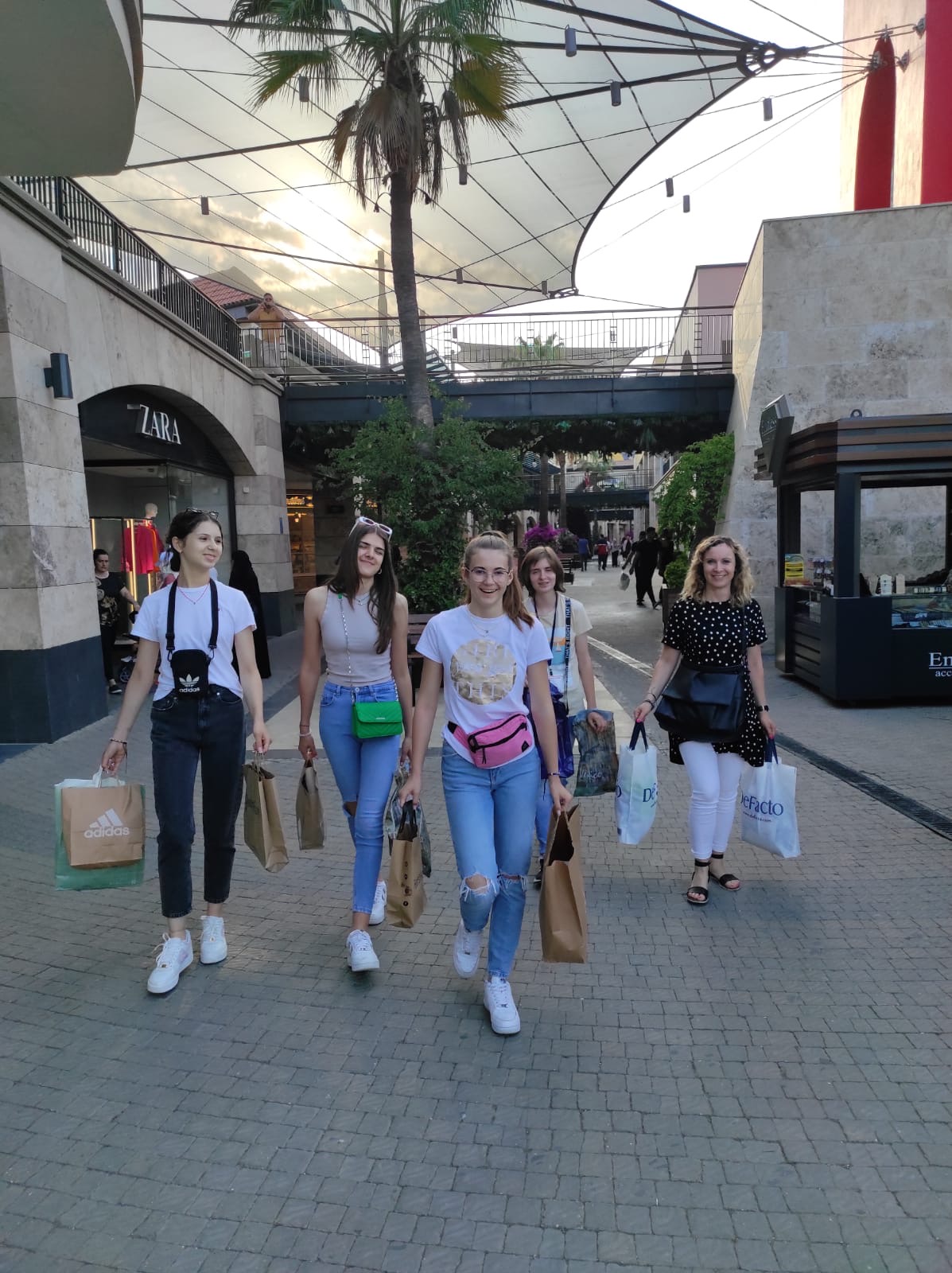 5.DAN
Polazak do Kapadokije (4 h i 30 min)
Obilazak crkve i grobnica u Kapadokiji
Ručak
Tradicionalna izrada posudica od gline
Posjet tvornici tepiha, svile i pamuka
Posjet tvornici prerade dragog kamenja
Penjanje na vidikovac
Turska večer
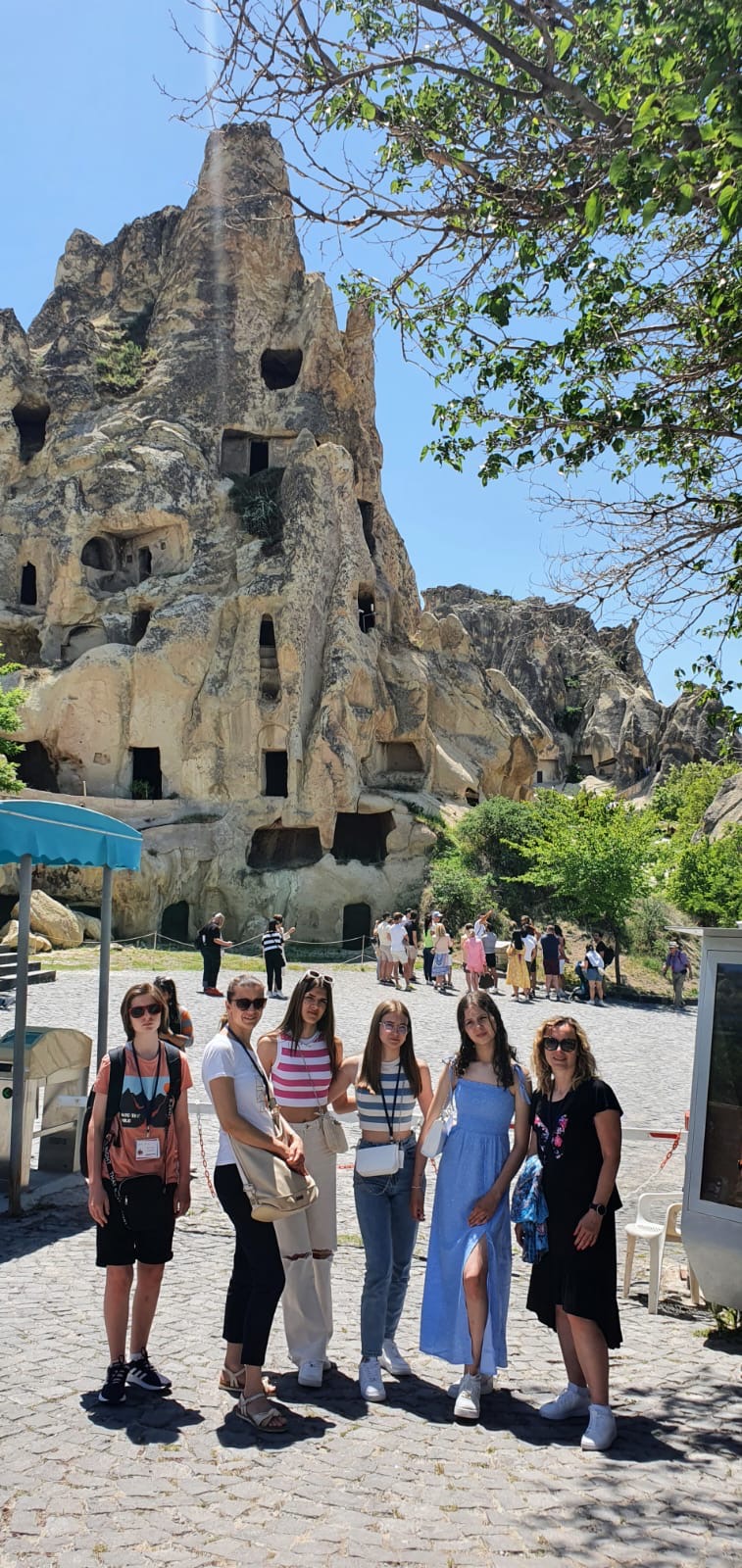 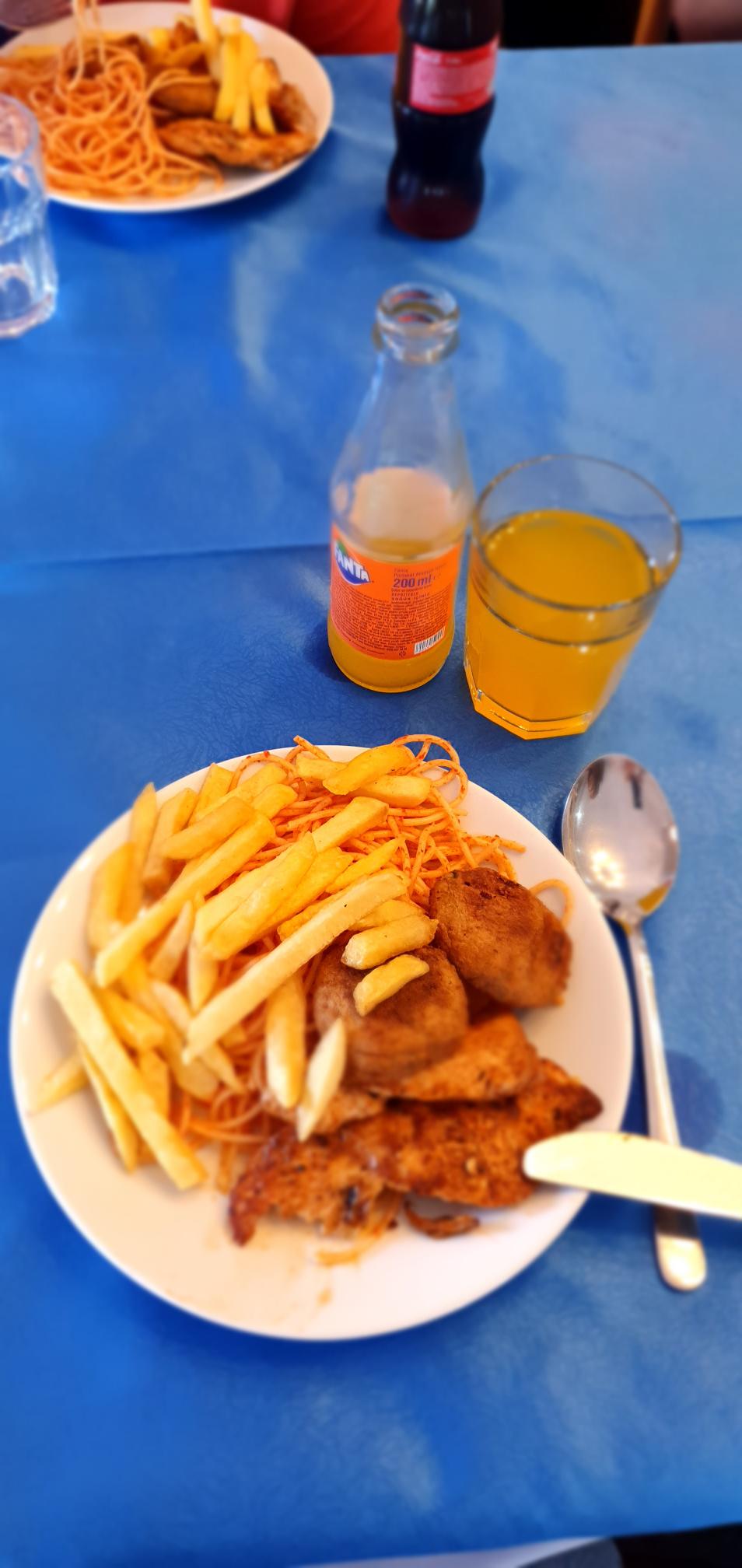 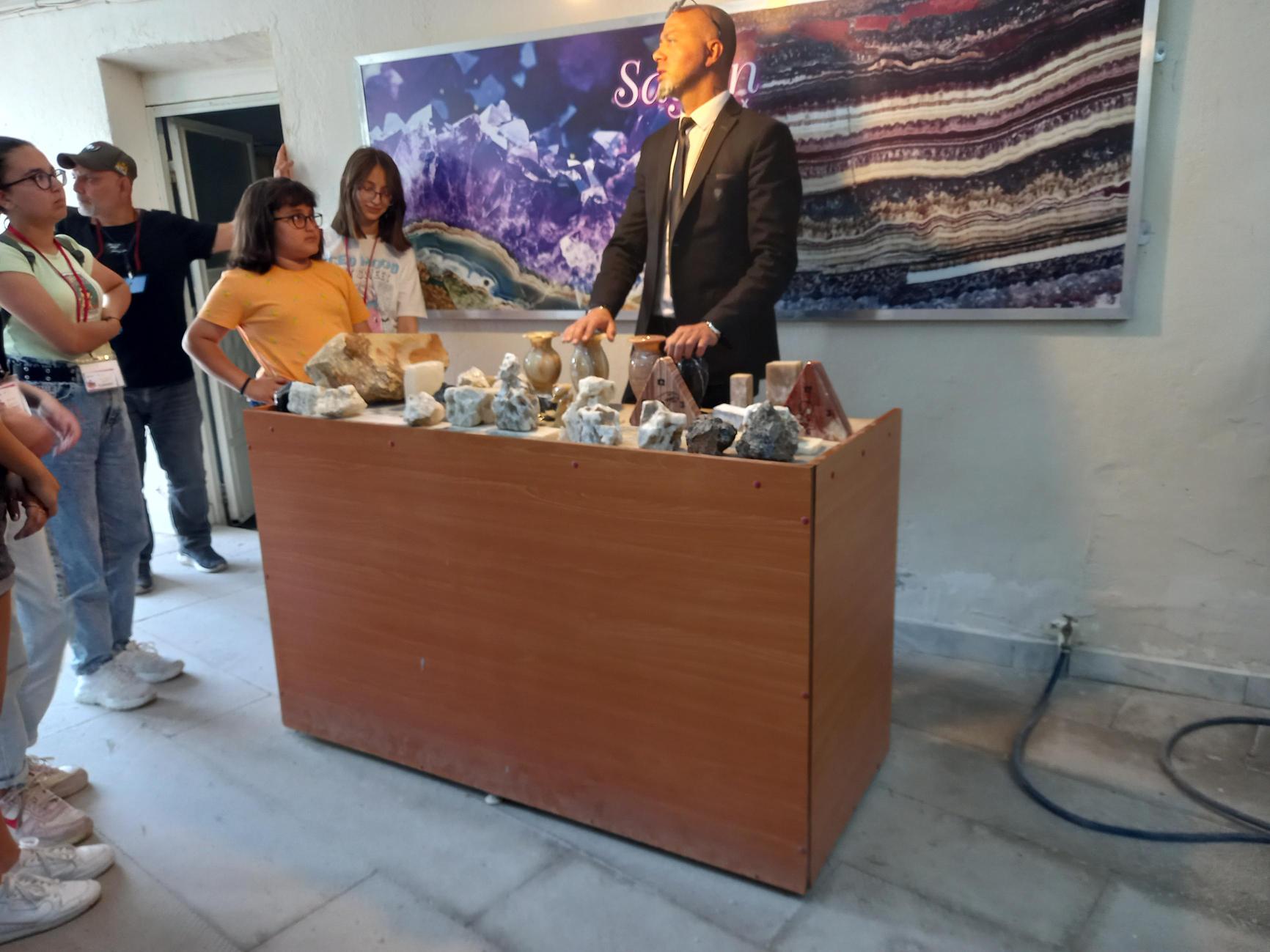 6.DAN
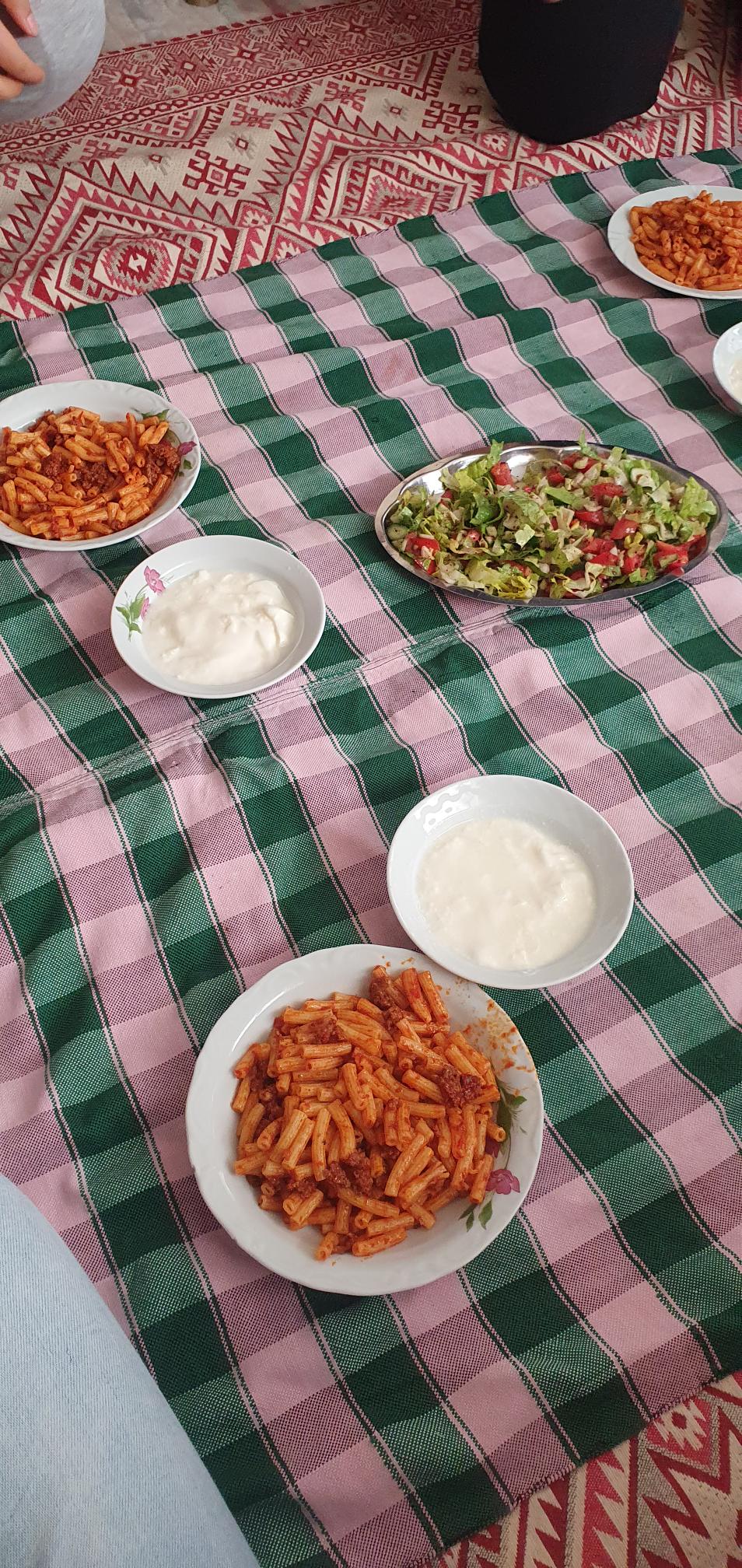 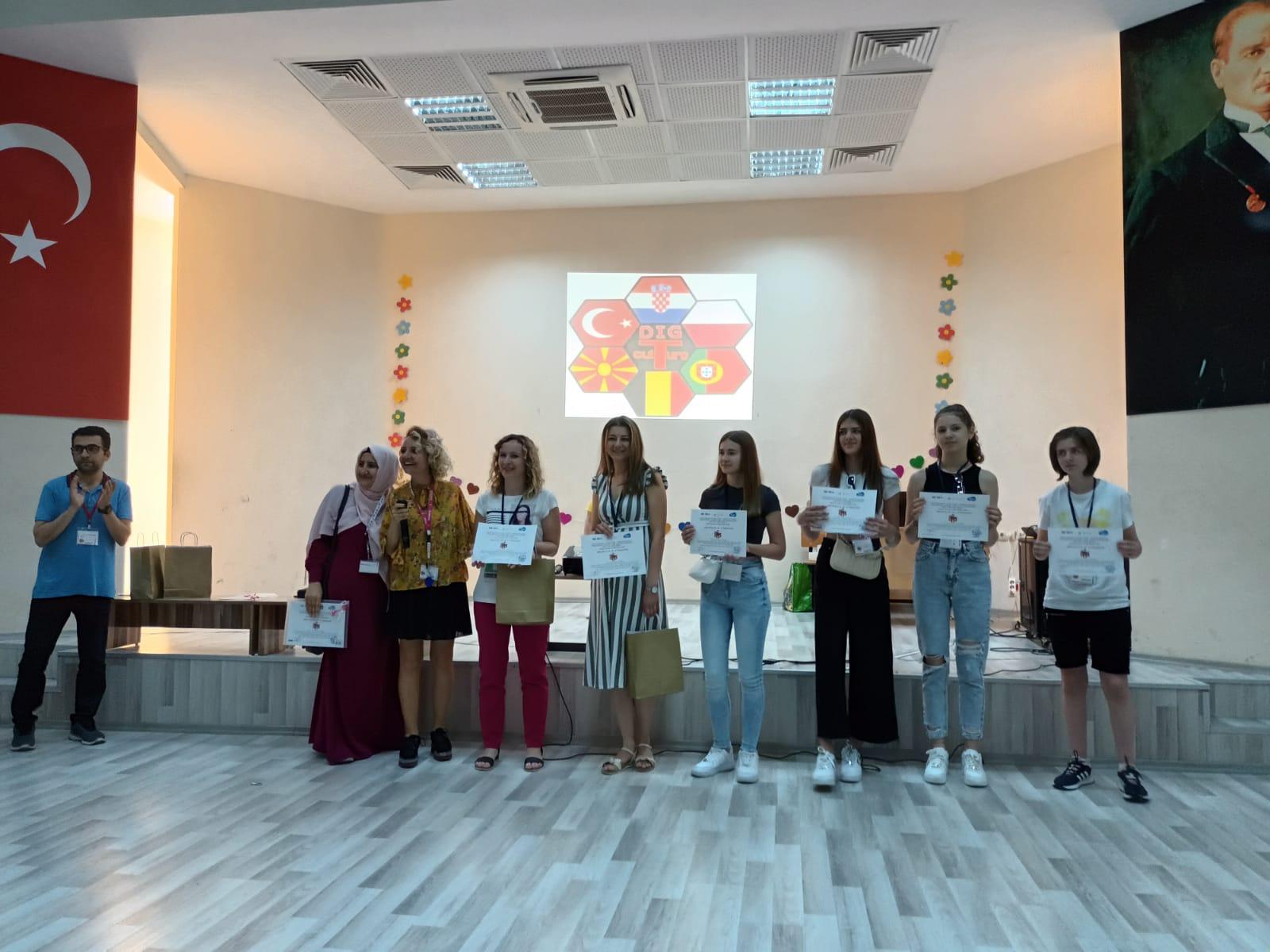 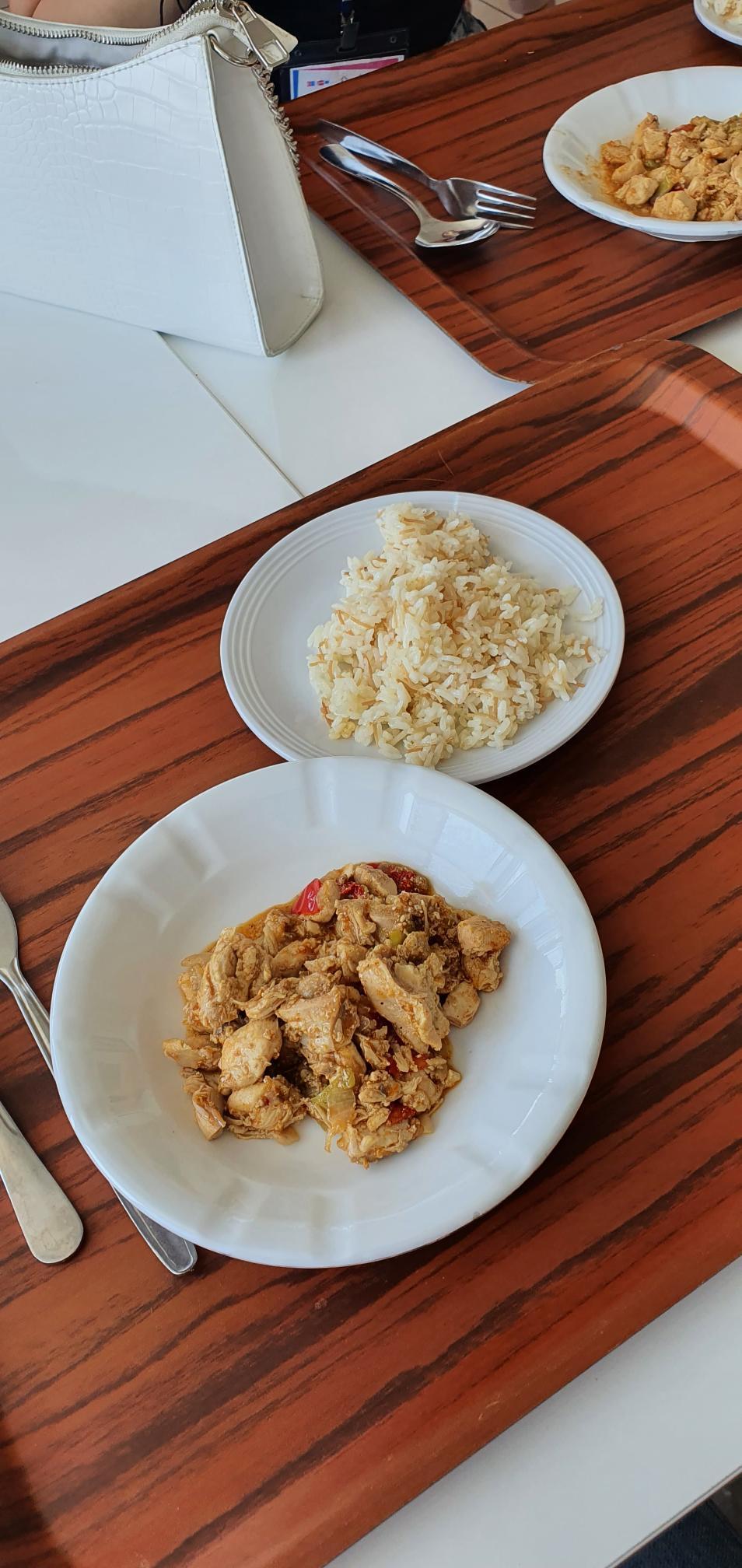 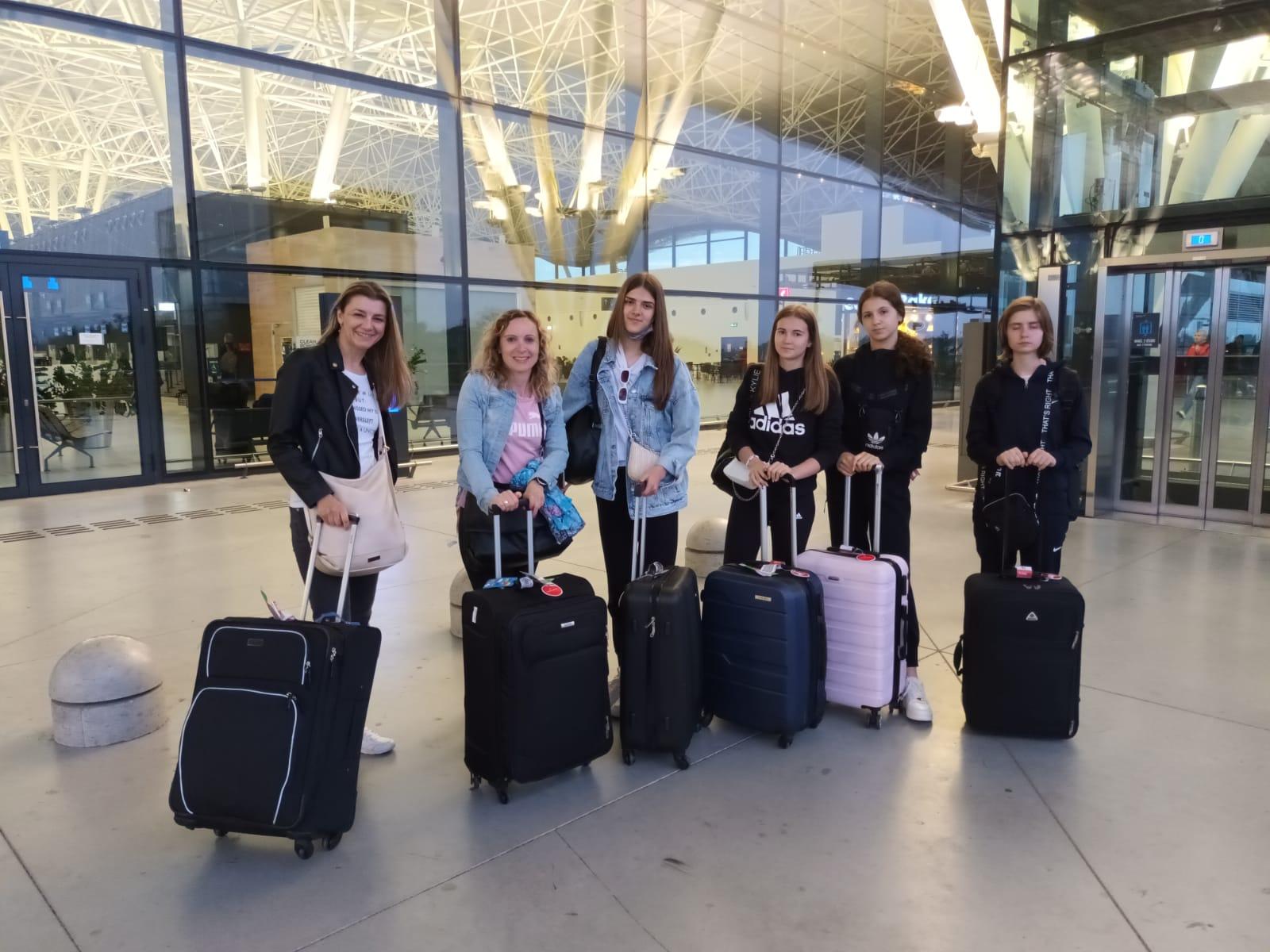 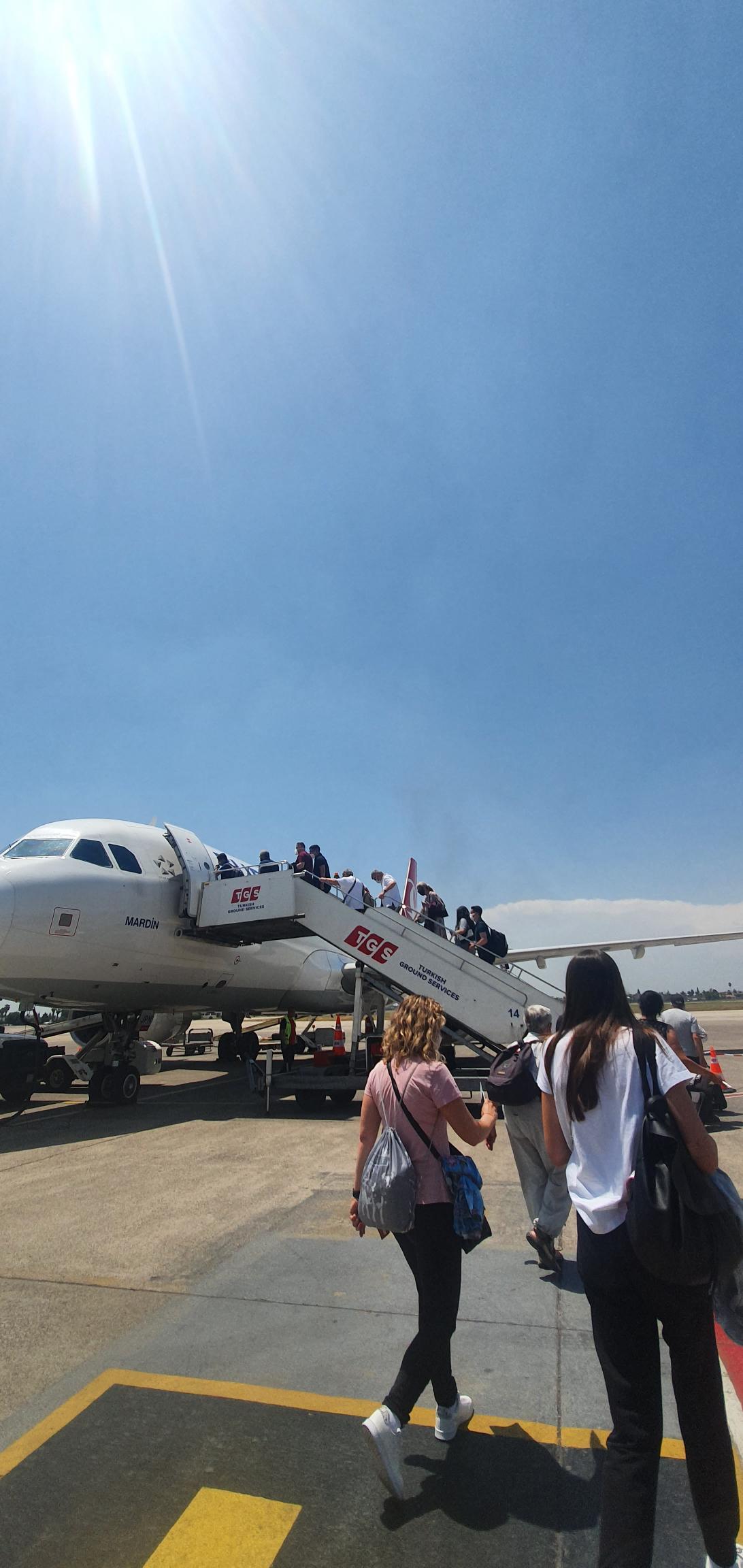 7.DAN
Odlazak iz Turske
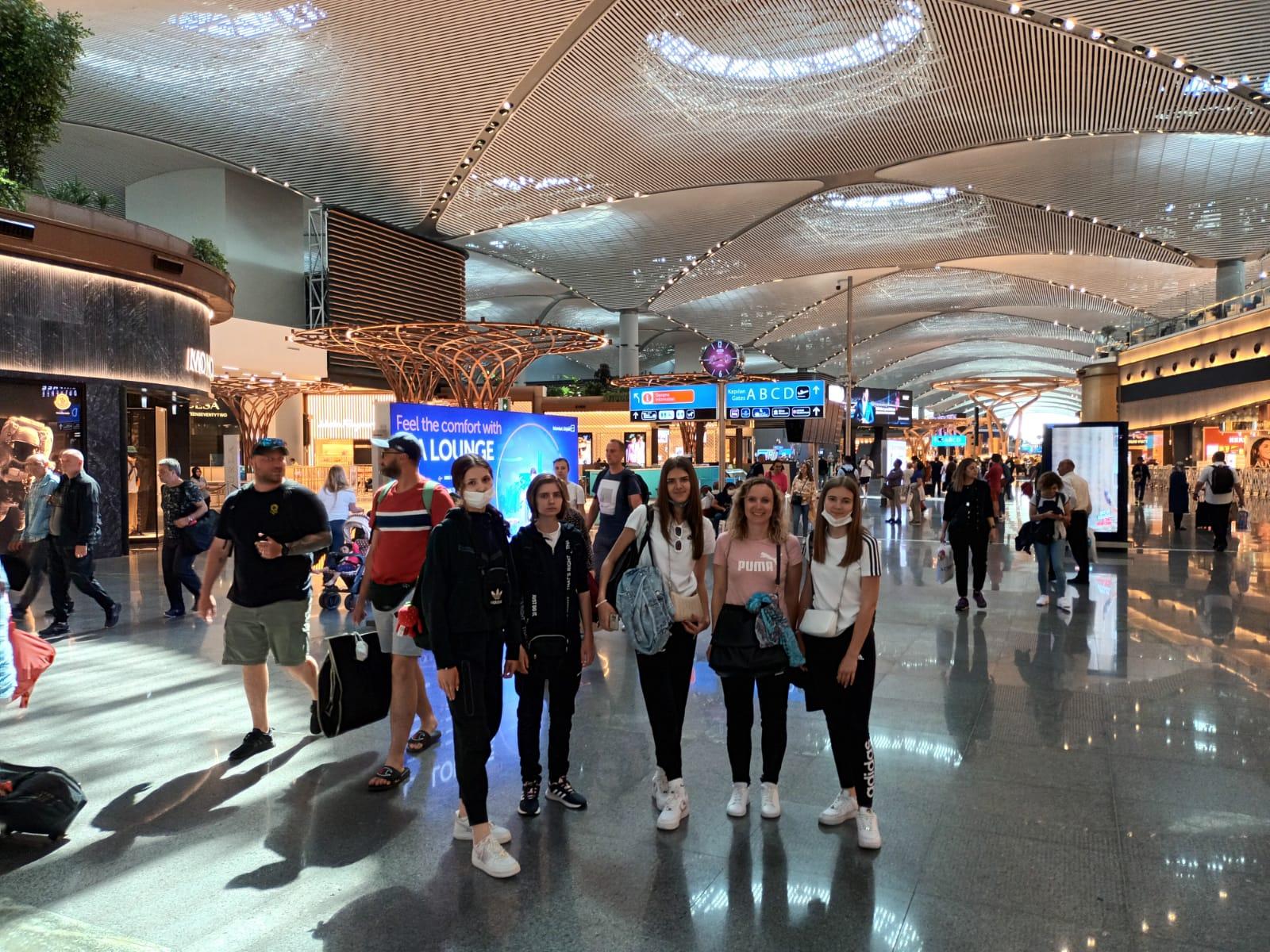 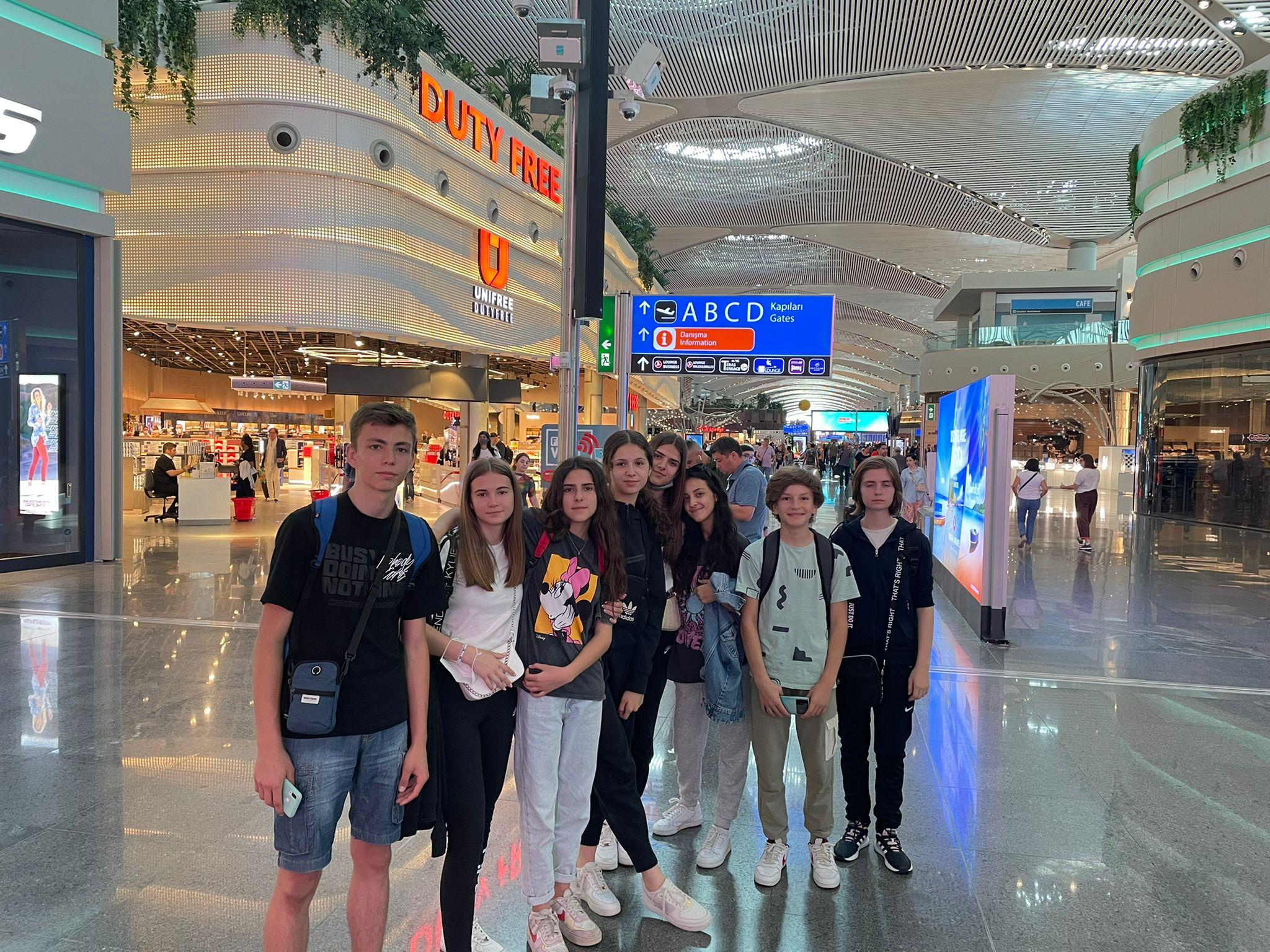 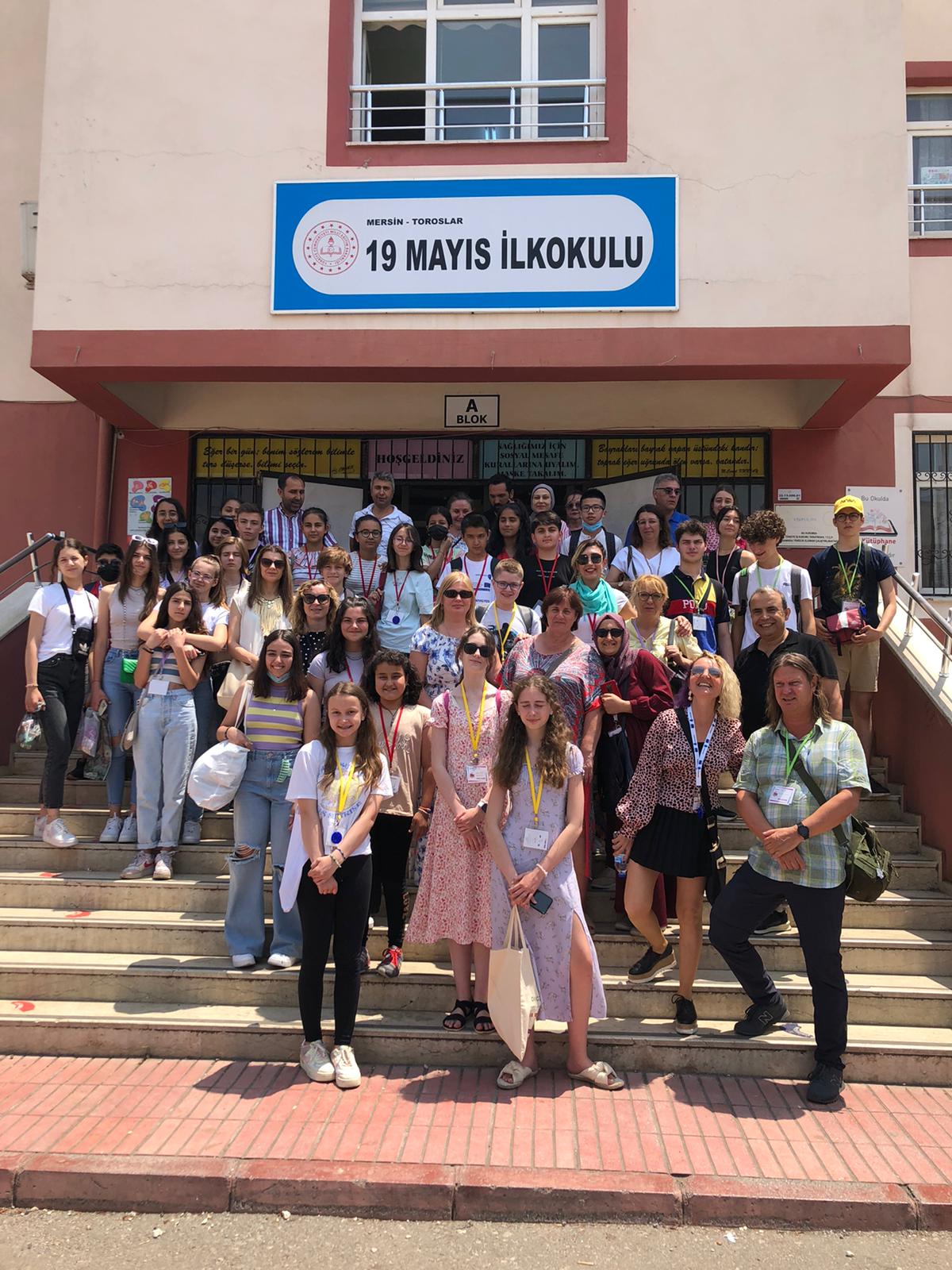 KRAJ
GROUP PHOTO!!!!!!